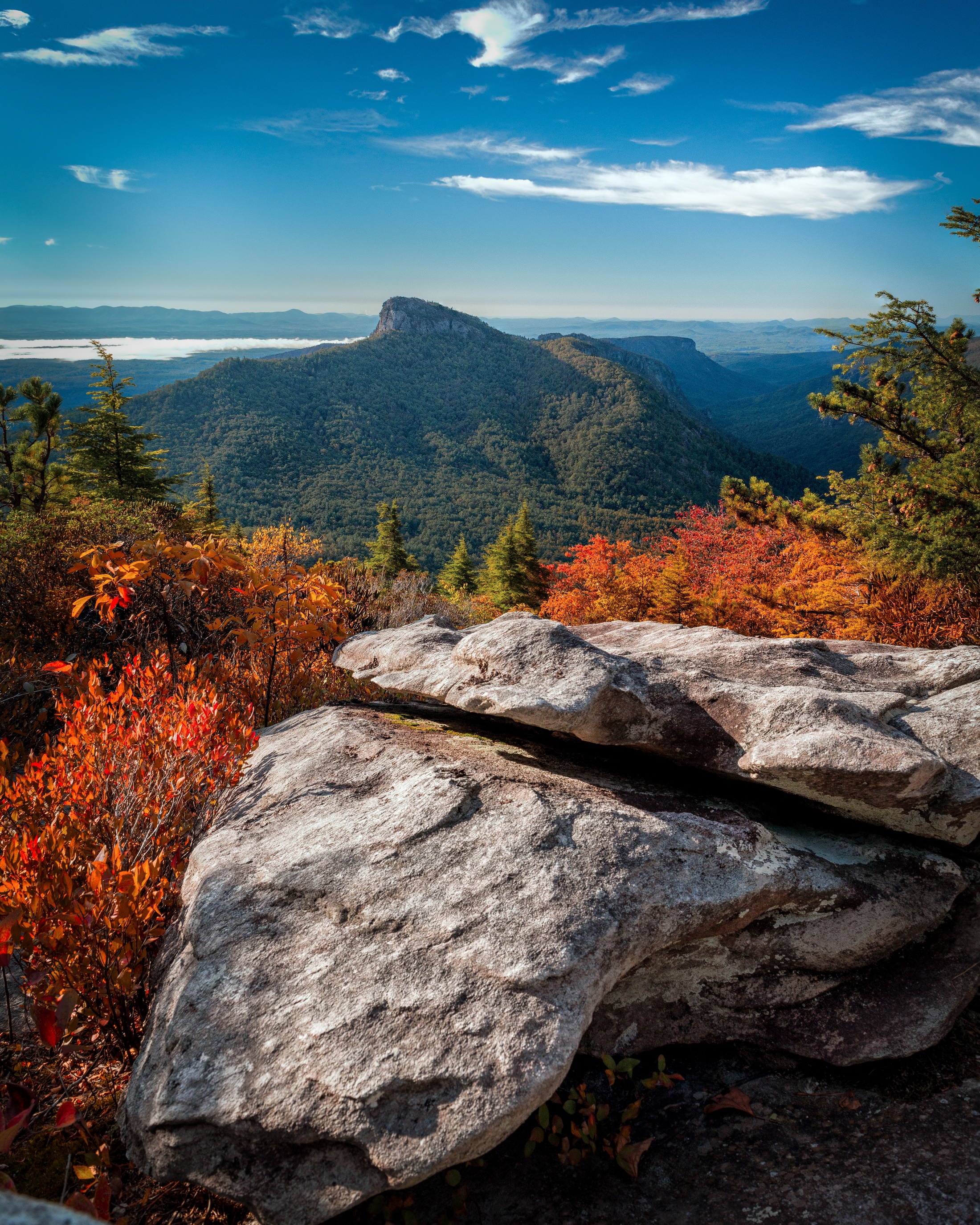 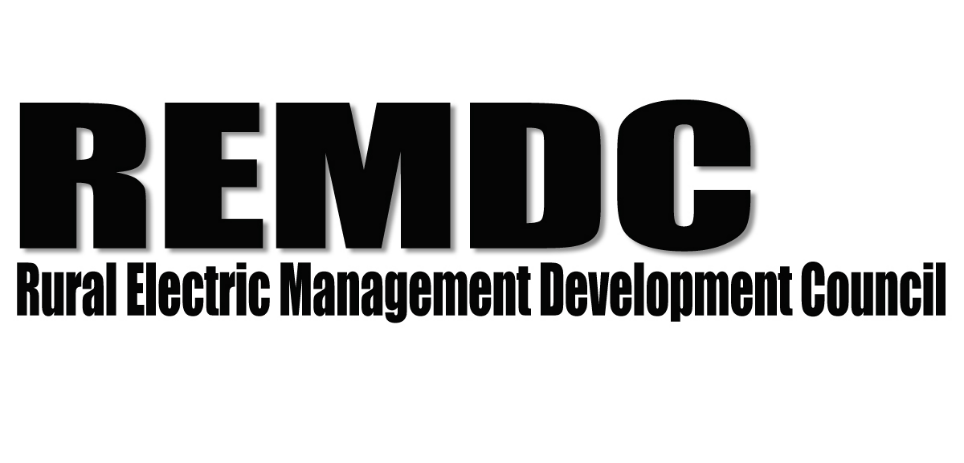 2023 Annual Meeting
Dr. Harry M. Davis, Ph.D., NCBA Professor of Banking, Department of Finance, Banking & Insurance, ASU
Keynote Speaker, Inflationary Trends and Considerations
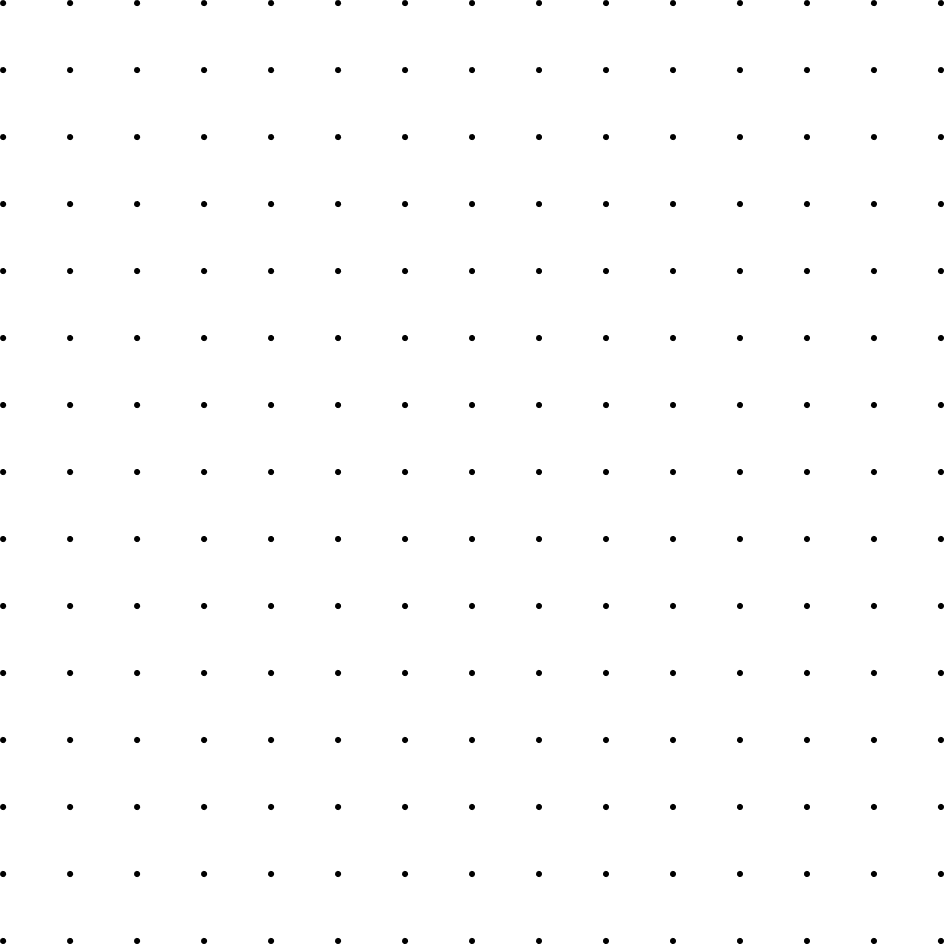 “Is a Recession in the Near Term”Presented to REMDC Annual MeetingChetola Lodge Resort Blowing Rock, NC
Harry M. Davis, Ph.D.
davishm@appstate.edu
NCBA Professor of Banking and Economist
Appalachian State University
May 22nd, 2023
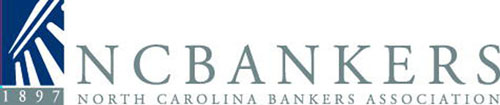 The U.S. Economy
GDP growth last year was about 1%

Not in a recession – NBER

Since WWII, the US has had 12 recessions – the average duration has been 10 months

Consumer confidence remains relatively high and stable
The U.S. Economy
Housing and manufacturing are in recession 

The service sector is carrying the economy 

The ISM manufacturing index dropped under 50 for the last 6 months, ending in April.
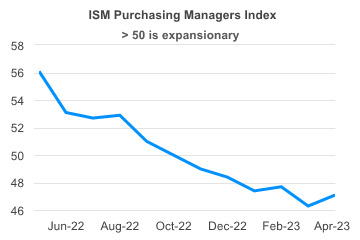 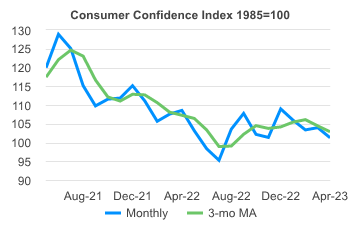 U.S. Economy
Average annual hourly earnings growth has declined from about 7% last summer to 4.4% through April

Low wage earners got the biggest bump
U.S. Economy  
The S&P 500 Stock Index declined about 20% last year while the NASDAQ Index declined over 30%

Go see a movie 

Midterm elections

Cash is back
S&P 500 Stock Index
Real Estate  
Cost of building materials have increased over 35% since the start of the pandemic

The NAHB Index fell every month in 2022 

The NAHB Index is up for the last 4 months, but remains under 50 

Housing starts fell nearly every month last year and were down  25% through December
Real Estate  
The decline in starts for the year was the first since 2009

Multi family starts actually increased in 2022 

5 million housing units short

Existing home sales fell about 37% last year, but have stabilized
Real Estate
Mortgage rates are now closer to 6% than 7%

The Case-Shiller housing price index declined in August for the first time since 2012 and then kept falling

Home prices are now down 3% since their peak in June 2022
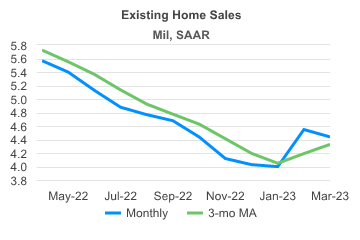 The unemployment rate dropped to 3.4% in April

The labor force participation rate is beginning to improve

About 2.1 million people entered the labor force between December and the end of April
U.S. Employment
U.S. Employment
There are about 9.6 million unfilled jobs

Boomers/Childcare/Eldercare/Drug use

Babysitters/$22

“Tooth fairy” – 16% increase last year
NC Economic Situation
The unemployment rate was 3.5% in March
Population grew almost 904,000 between 2010 and 2020 or by 9.5%
Immigration, not babies
Population growth very uneven – rural vs. urban
North Carolina
NC #1 for Business 

Low taxes / Educational system / Pension plan / Rainy day fund 

Mega business deals 

Work force shortages
Median Household Income
NC has been sliding relative to the US
NC is likely closing the gap at present
The FED / Inflation
The rate of inflation (CPI) has dropped from about 9% to about 6% - the 2% target is not in sight 

Wage/salary, food and rental price increases remain stubbornly high 

The cost of food consumed at home increased 11.8% in 2022, the highest in 45 years

Gas/Brake Pedal/“Bank Event”
Federal Funds Rate
Bank Event
SVB/Signature

Uninsured deposits 

Lumpy deposits 

Debt Crisis / Delete Debt Ceiling ($31.4 T)
Economic Outlook
GDP growth will be about 0-1% this year

Inflation will decline to about 4% by year end

Expect the FED to raise rates an additional 25-50 basis points

Existing and new home sales and prices will be flat to slightly up this year
Economic Outlook
Mild recession for the US at the end of this year or beginning of 2024

NC will fare well in the next recession
Questions/Comments?
Afternoon Break is Sponsored by:
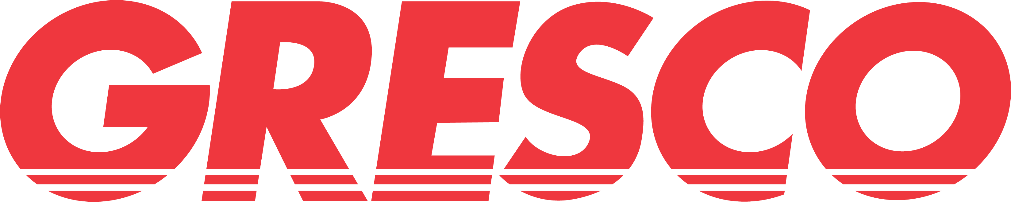 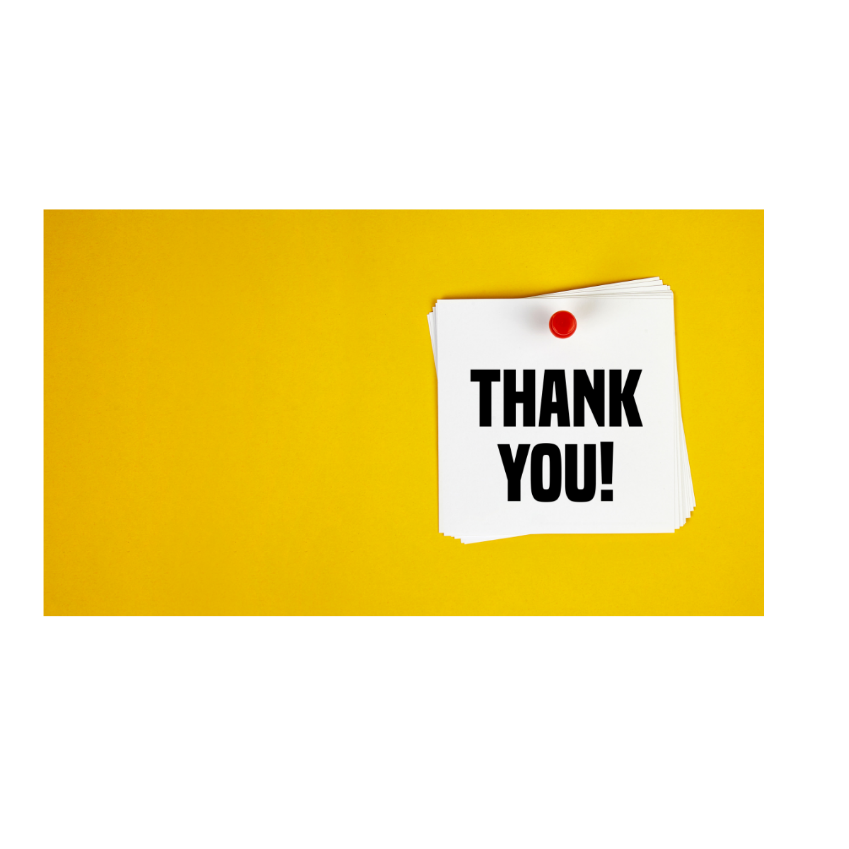 Inflation’s Impact on Distribution Co-op Costs and Power Prices and How To Deal With It
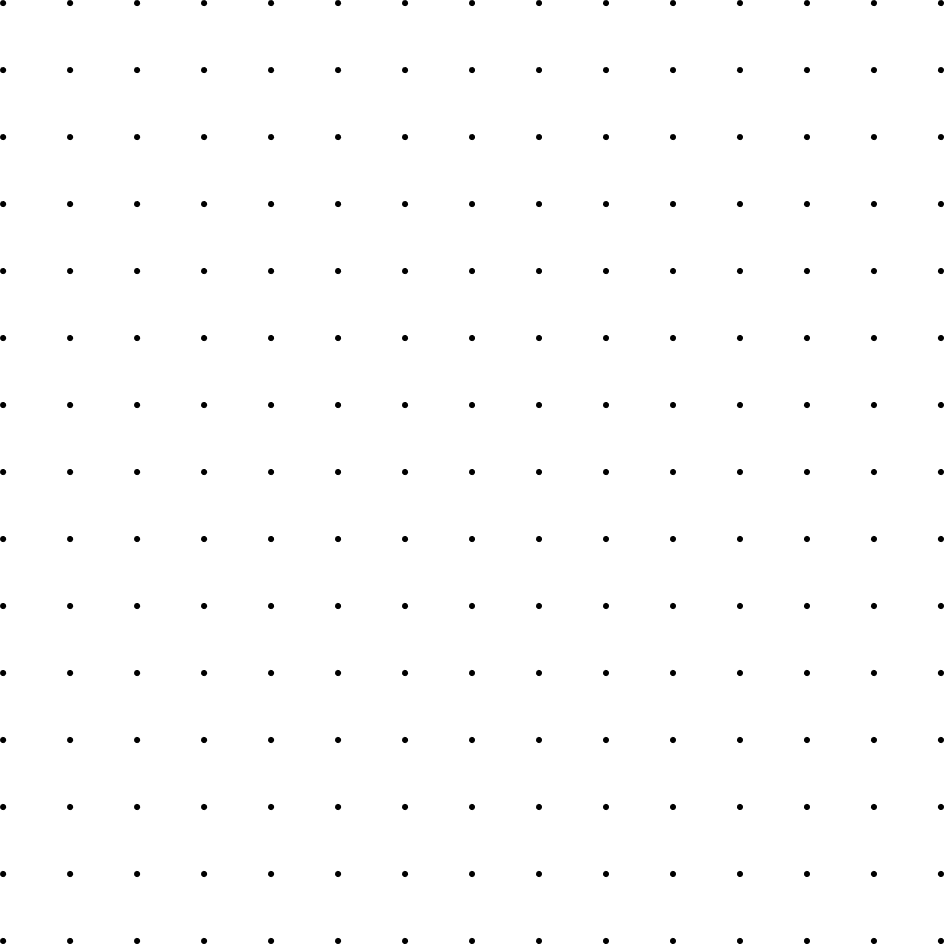 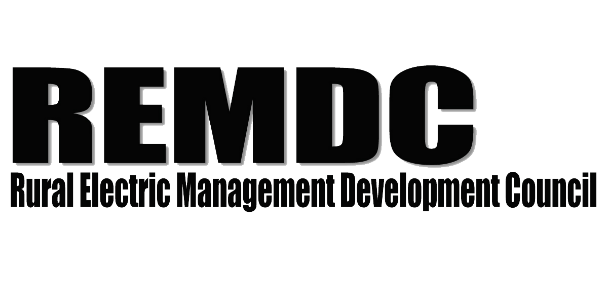 Chris Perry, President and CEO, Kentucky Electric Cooperative
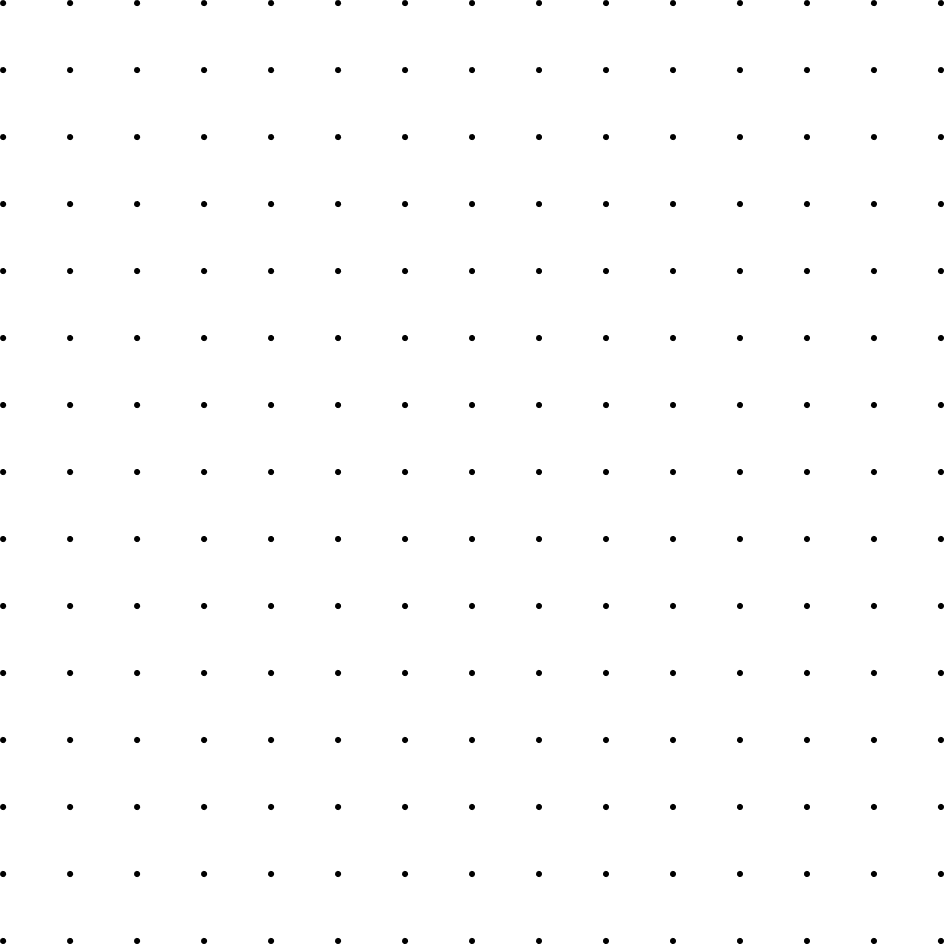 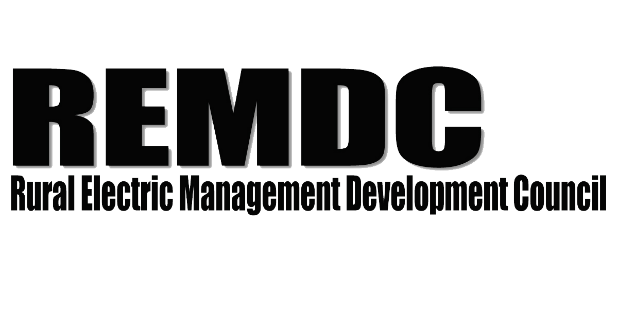 The Supply Chain Challenge:  Where are We and Where Are We going? 
Chris Perry, Kentucky Electric Cooperatives
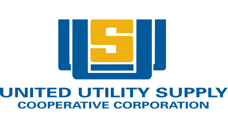 Overhead Cable    +70%
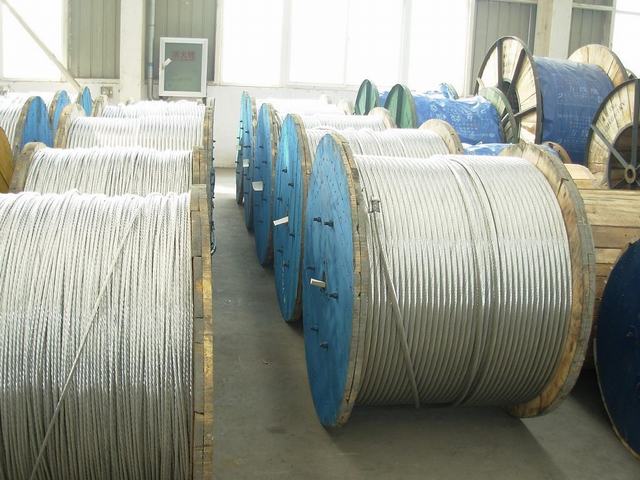 Increase in 
Sales Volume 
(2019-2022)
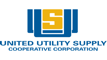 Underground Cable    +56%
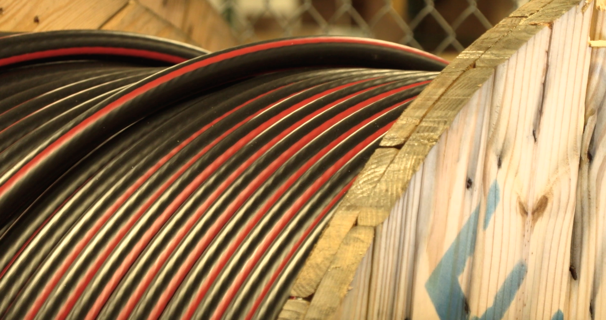 Increase in 
Sales Volume 
(2019-2022)
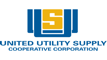 Increase in Price (2019-2022)
Sweetbriar    +79%
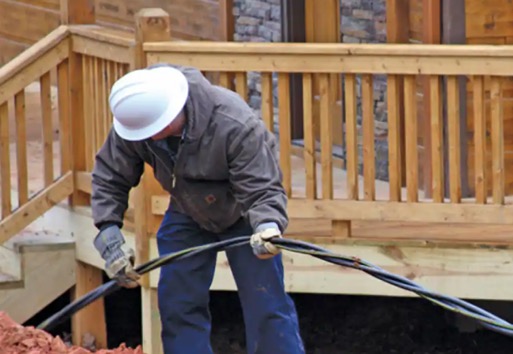 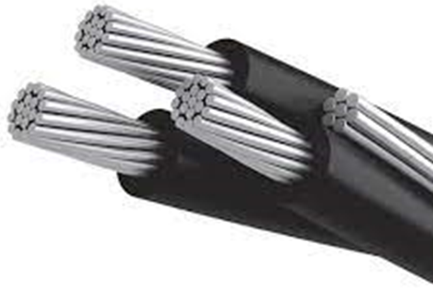 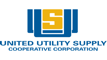 Lead Time Increase (2019-2022)
Cable
2022
2019
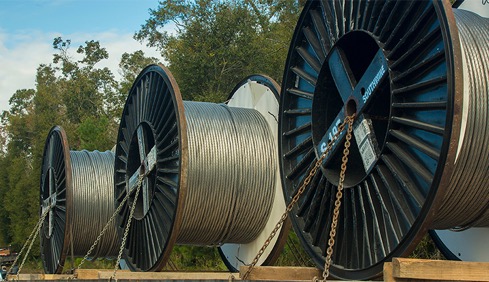 42 - 52
Weeks
1 - 4
Weeks
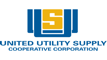 Lead Time Increase (2019-2022)
Conduit
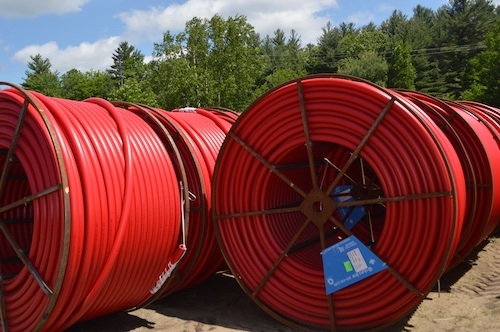 2019
2022
2 - 4
Weeks
20 - 28
Weeks
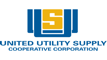 Box Pads  +59%
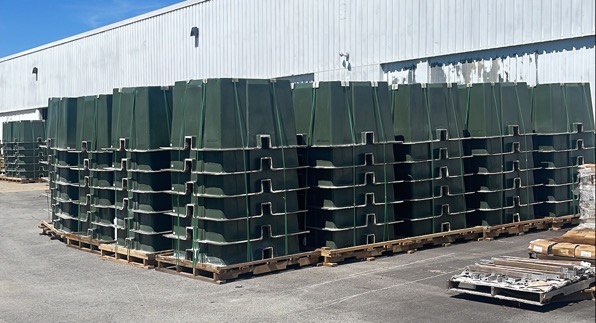 Increase in 
Sales Volume 
(2019-2022)
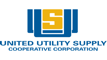 Increase in Price (2019-2022)
Box pads    +60%
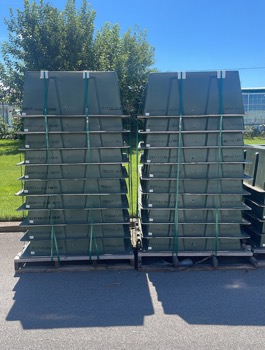 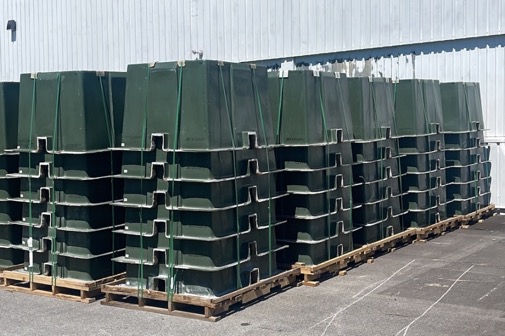 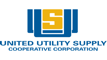 Increase in Price (2019-2022)
Industry- Wide
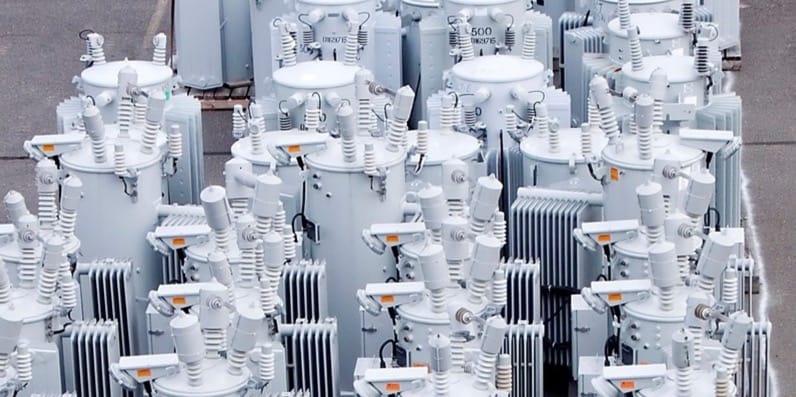 Transformers  
      +300% -
      +600%
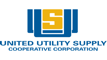 Increase in Price (2019-2022)
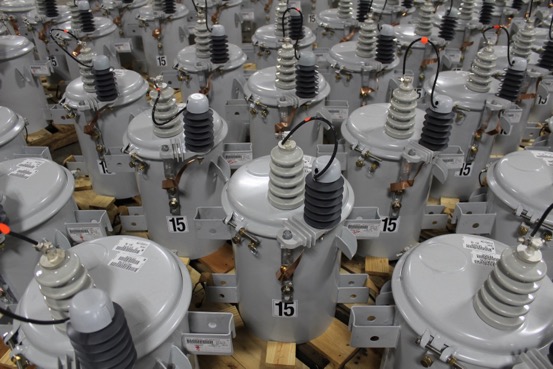 Transformers  
      +40%
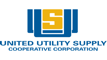 Lead time increase (2019-2022)
Meter Bases
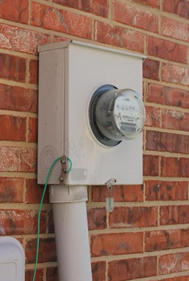 2022
2019
8 - 42
Weeks
1 - 4
Weeks
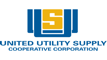 Lead Time Increase (2019-2022)
Standoff Brackets
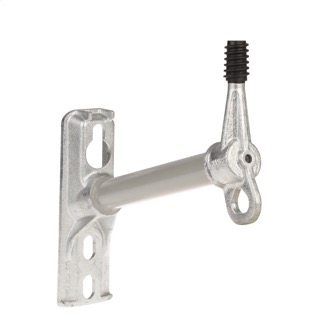 2022
2019
3 - 4
Weeks
44 - 60
Weeks
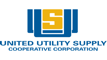 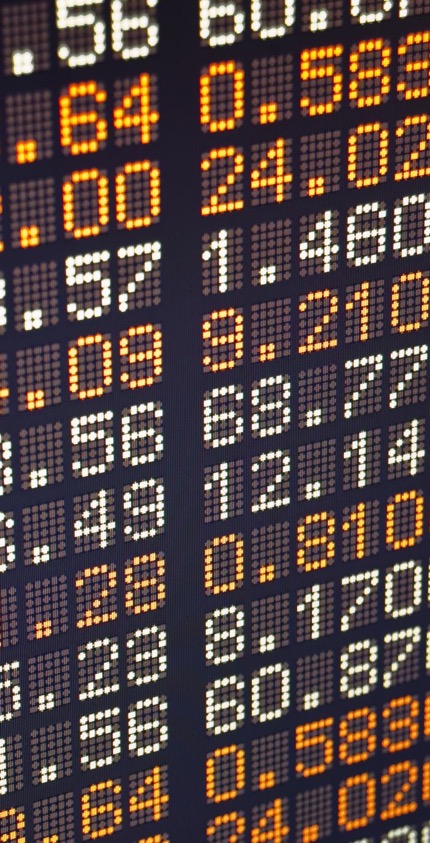 The Transformer Market
Various estimates on the size of the distribution transformer market with consensus in the $4B - $6B range. 

Seven manufacturers account for an estimated 95% of the total market

Market experts estimate a 5% – 7% annual growth rate for the foreseeable future

In addition to historical demand drivers, today’s market is heavily influenced by three emerging priorities:
Grid Hardening Actions
Renewable Energy (Wind, Solar, Battery)
EV Infrastructure Build Out

‘21/’22 may be an anomaly, but utilities and manufacturers reporting upwards of a 50% gap between demand and supply
ERMCO
Confidential and Proprietary
42
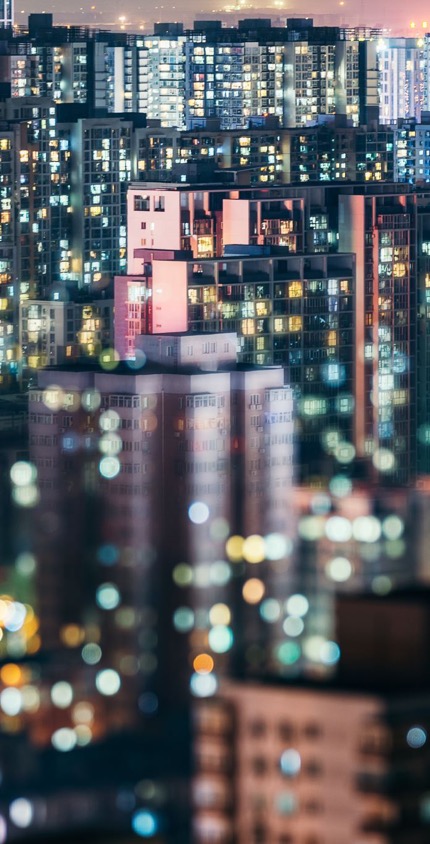 Demand Side
Housing Growth
Manufacturing Investments
Federal Infrastructure Funding
Electric Vehicles
Grid Hardening
Energy Transition
US Single-Unit Housing
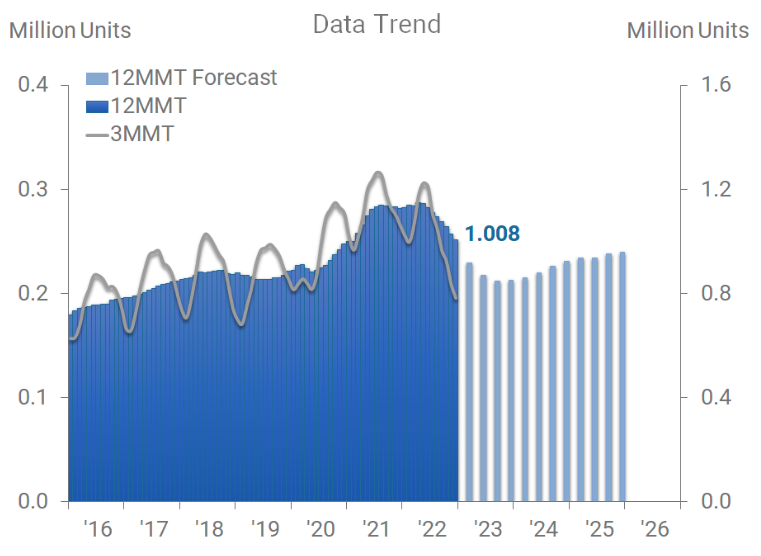 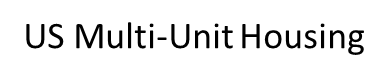 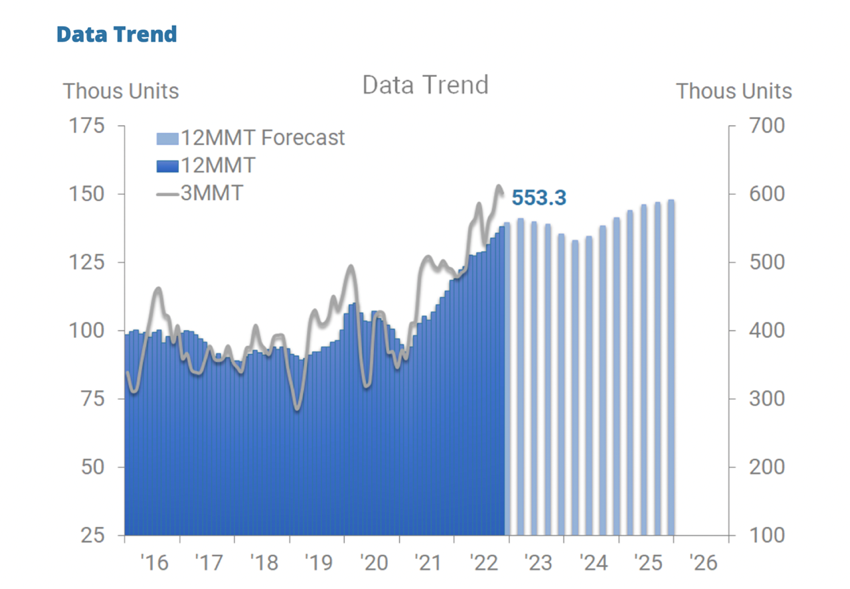 Private Manufacturing
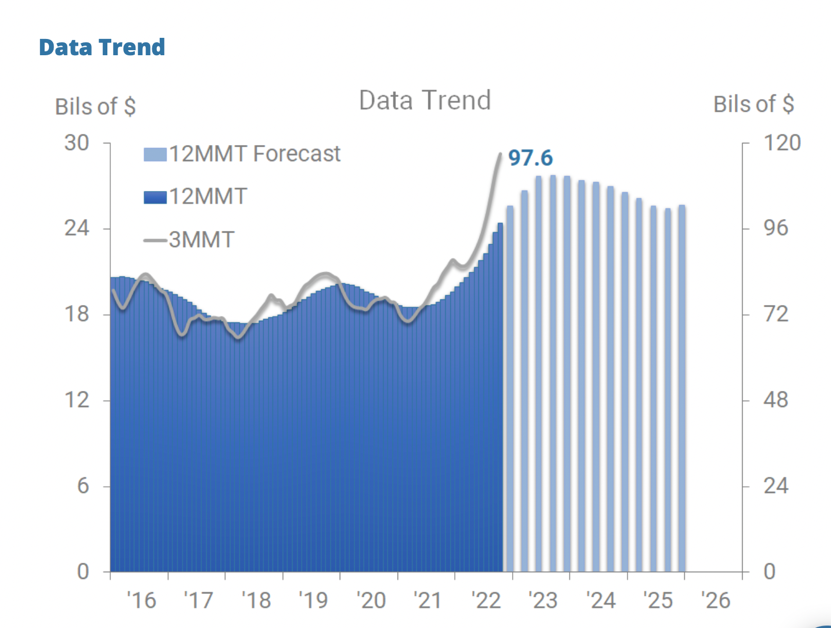 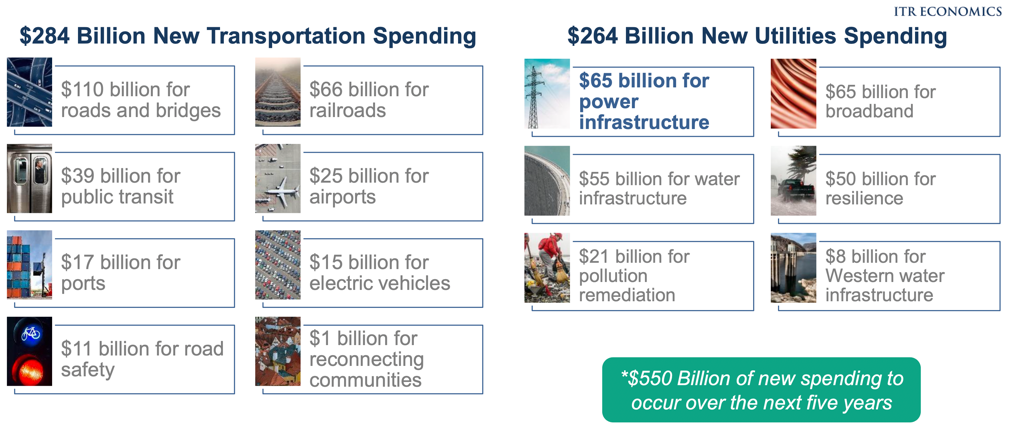 ~70%
US T&D lines more than 25 years old
~50%
fiber-to-the-home penetration in US by 2025
increase in length of US T&D grid
>30%
increase in outage lengths over last 10 years
2x
~40%
electric vehicle penetration by 2030
US power supply from renewables by 2035
>50%
$100B+
federal investment and financing to modernize electrical grid
Source: Hubbell
Supply-Side Constraints
Electrical Steel
Commodity Availability
Semi-Conductor Chips
Transportation
Global Supply Chain Dependence
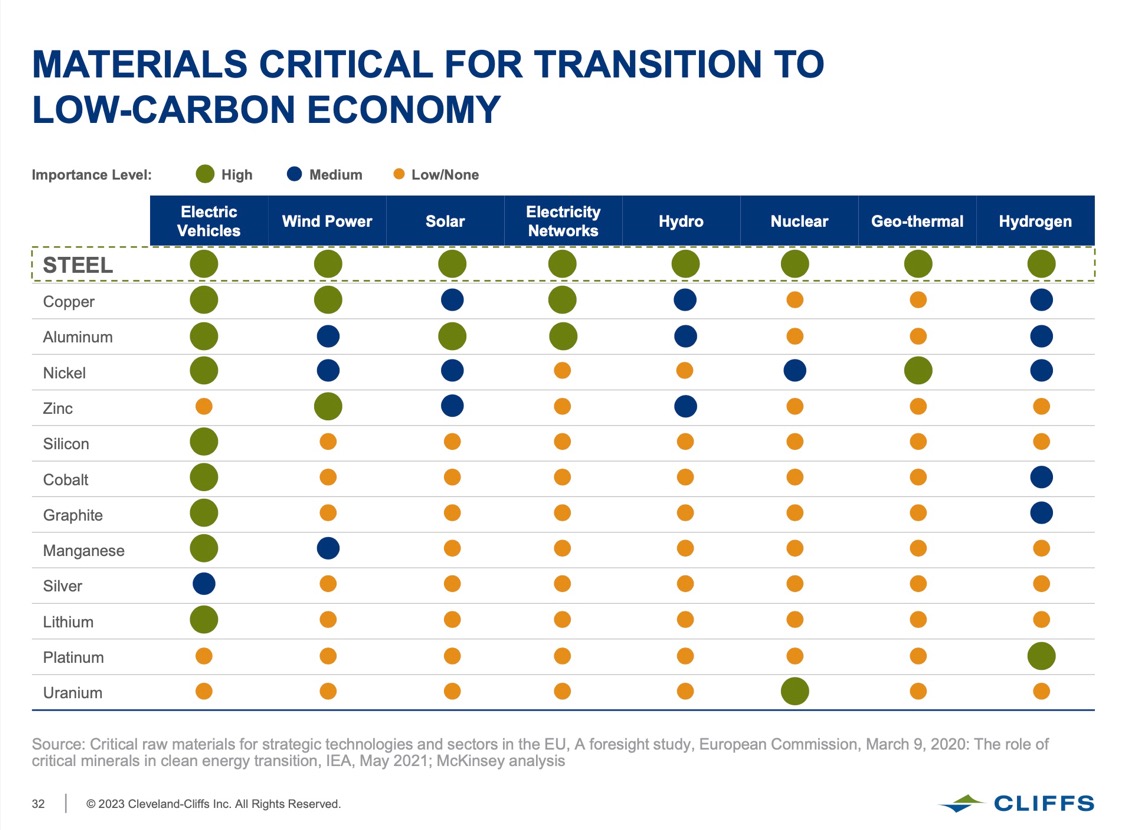 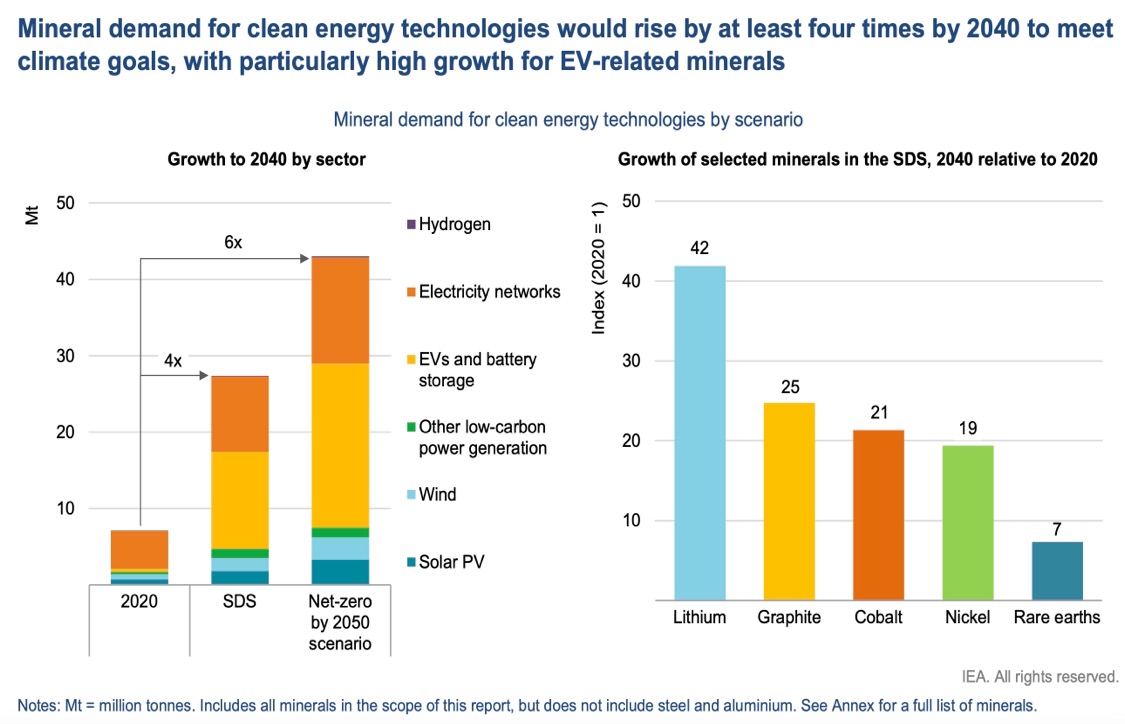 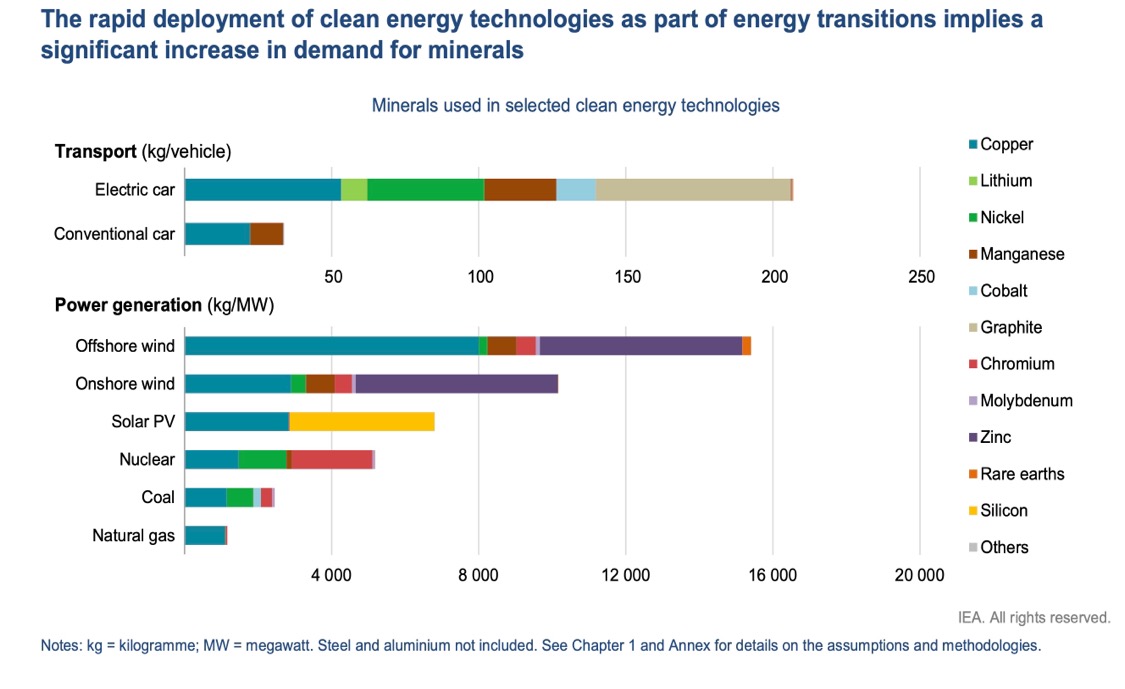 Steel
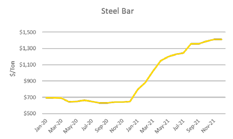 Steel prices have remained at or near record highs throughout 2021 driven by constrained supply and strong demand. Some categories such as hot rolled have come down from their peaks while others remain at record highs.
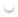 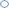 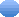 $1205
3/3/22
115%
Increase
BAR
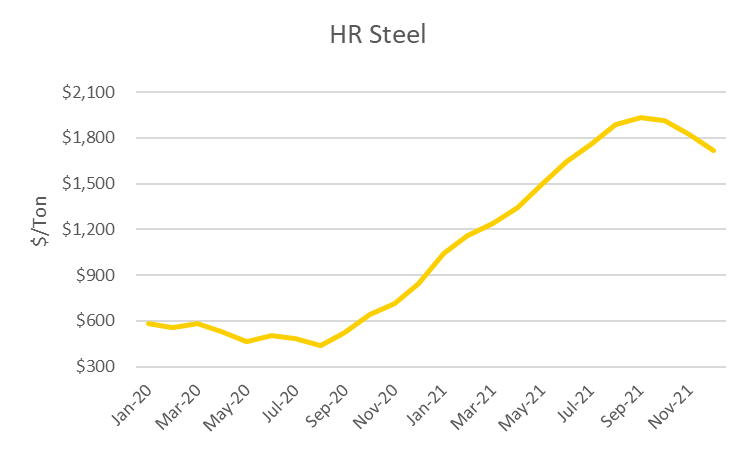 $1029
2/23/22
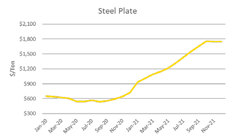 $1800
2/23/22
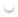 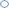 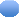 191%
Increase
PLATE
201%
Increase vs 2020
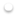 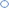 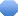 $615
3/4/22
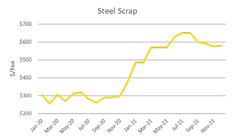 95%
Increase
SCRAP
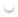 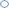 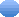 HUBBELLPOWERSYSTEMS.COM
Non-Ferrous Metals
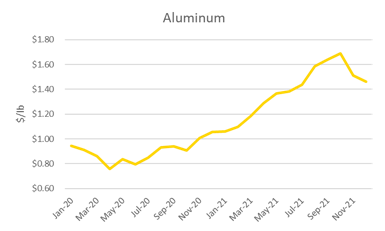 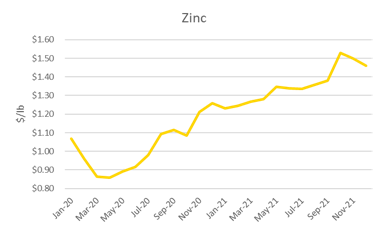 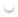 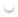 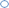 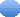 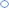 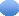 $1.84/lb
3/3/22
$2.01/lb
3/3/22
42%
Increase vs 2020
62%
Increase vs 2020
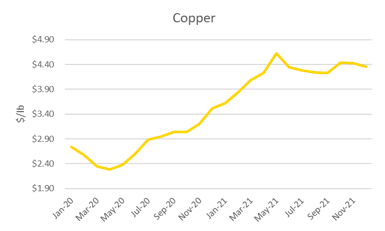 $4.78/lb
3/3/22
March 2022 Update
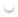 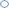 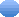 55%
Increase vs 2020
Costs for non-ferrous metals at record highs due to supply chain volatility associated with Ukraine/Russia.
Pandemic recovery and strong demand driving elevated prices.
Automobile industry may still push increased demand into 2022.
HUBBELLPOWERSYSTEMS.COM
Other Materials
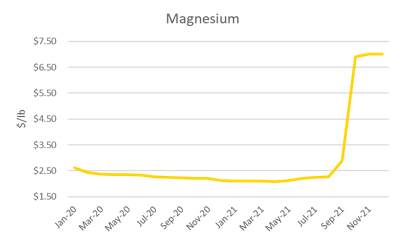 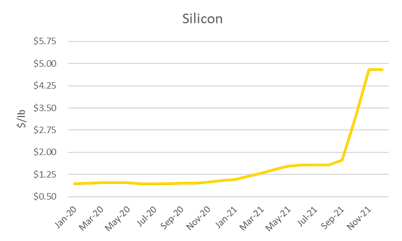 203%
Increase vs 2020
396%
Increase vs 2020
March 2022 Update
Silicon pricing has spiked since Sep driving up prices for silicone and metallic alloys.
Magnesium has also spiked over a similar timeframe.
Suppliers are adding price increases for these material components after contracts expire in 2021.
Prices expected to remain elevated through at least early 2022.
HUBBELLPOWERSYSTEMS.COM
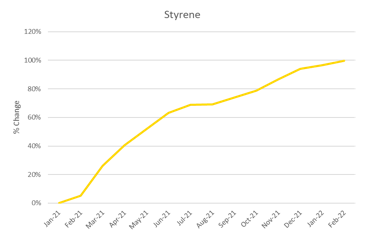 Resins
March 2022 Update
Prices for Styrene and HDPE resin pricing remains at/near record levels.
Tight supply is driving prices higher; Premiums often required to get raw material.
Styrene pricing is up nearly 10% since Dec. 2021; HDPE remains near highs.
100%
Increase vs Jan. 2021
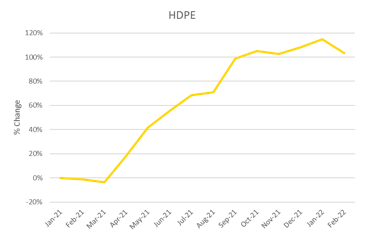 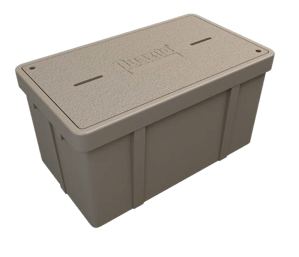 103%
Increase vs Jan. 2021
HUBBELLPOWERSYSTEMS.COM
Air & Ocean Freight
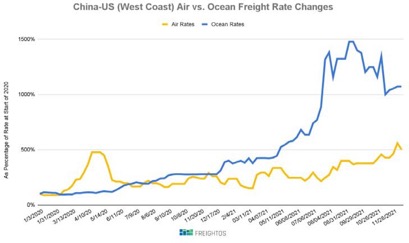 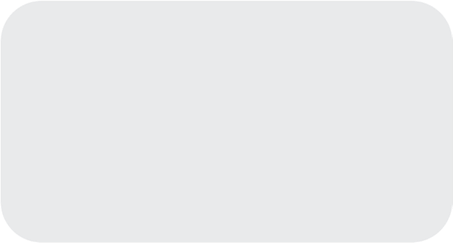 March 2022 Update
Ocean container costs remain near record highs and port congestion continues to be a challenge.
1100%
Increase vs Jan. 2020
End-to-end transit time for China to U.S. ocean freight still exceeds 70+ days and delays often average weeks.
Manufacturers turning to air freight to surpass lengthy ocean transit times.
500%
Increase vs Jan. 2020
Little relief expected in the near team as challenges from COVID persist while demand remains extremely strong
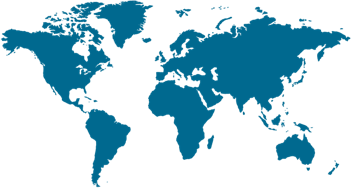 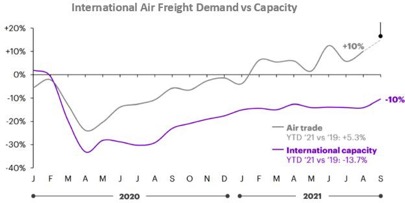 10%
Increase in Demand

10%
Decrease in Capacity
HUBBELLPOWERSYSTEMS.COM
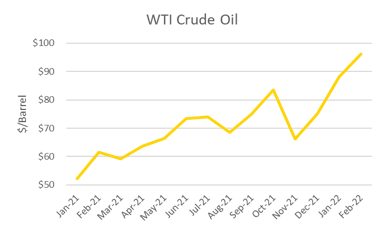 Domestic Freight
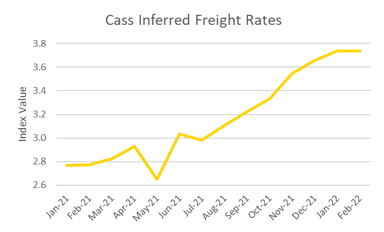 36%
Increase vs Jan. 2021
84%
Increase vs Jan. 2021
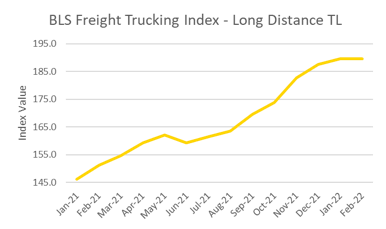 March 2022 Update
Significant new carrier rate increases ranging 20-35% take effect March 1st.
Active truck utilization at highest level on record; Expected to continue in foreseeable future.
The BLS index for long distance trucking has increased 30% vs Jan. 2021.
Fuel surcharges common with oil prices 80% higher vs Jan. 2021.
30%
Increase vs Jan. 2021
HUBBELLPOWERSYSTEMS.COM
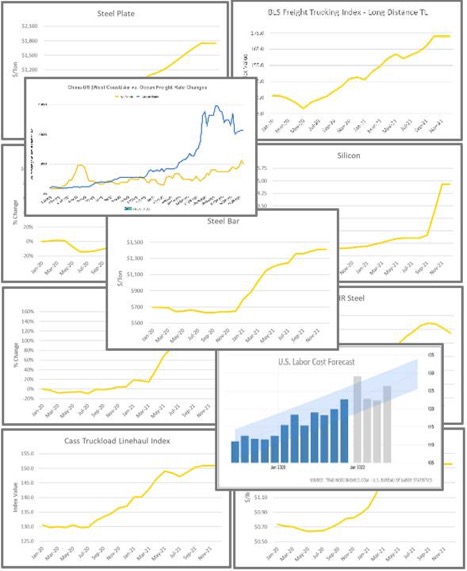 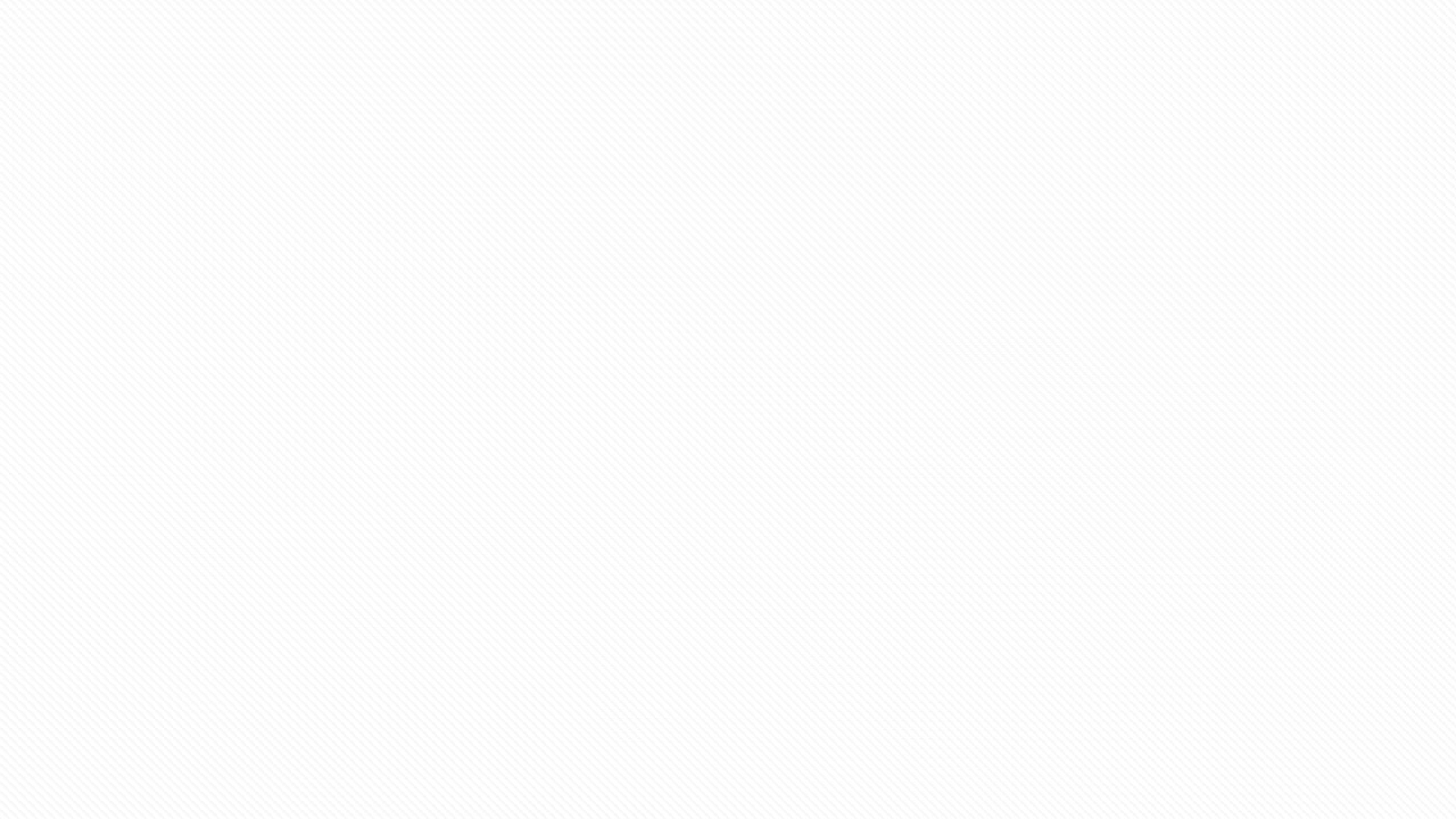 Rising Costs
Freight
Russia Global Production
6% Aluminum
5% Nickel
4% Crude Steel
35% Palladium
10% Platinum
1100% Ocean Freight
15-34% Domestic (additional 11% in 2022)
Steel stabilizing
Aluminum and Zinc at record highs
Copper, Magnesium near highs
Resins near record highs
Silicon near record highs
BUILD. MAINTAIN. MODERNIZE. | HUBBELLPOWERSYSTEMS.COM
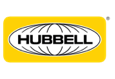 Labor
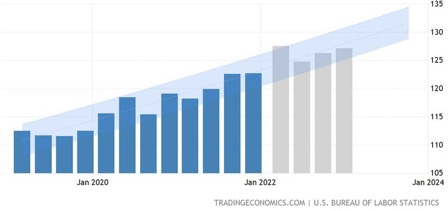 U.S. Labor Cost Forecast
March 2022 Update
12%
Projected 2022
Increase
Labor costs continue to be a headwind; 2022-2023 forecasts indicate further increases.
The U.S. Labor Cost Index is projected to increase 12% above 2021 levels in 2022 and another 4% in 2023.
Wage growth in U.S. manufacturing continues to rise; Forecasted to increase approximately 4%/year for next 3 years.
In addition to base wage increases, overtime hours have also increased substantially as manufacturers struggle to keep up with demand.
U.S. Hourly Wage Forecast - Manufacturing
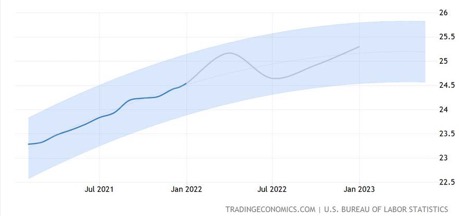 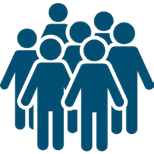 10%
Projected 2022
Increase
HUBBELLPOWERSYSTEMS.COM
Distribution Transformer Constraints
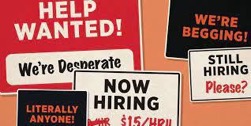 Labor

Grain Oriented Electrical Steel (GOES)

Transformer Components
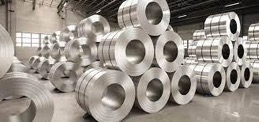 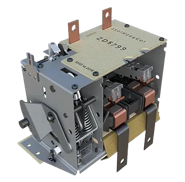 66
ERMCO
Confidential and Proprietary
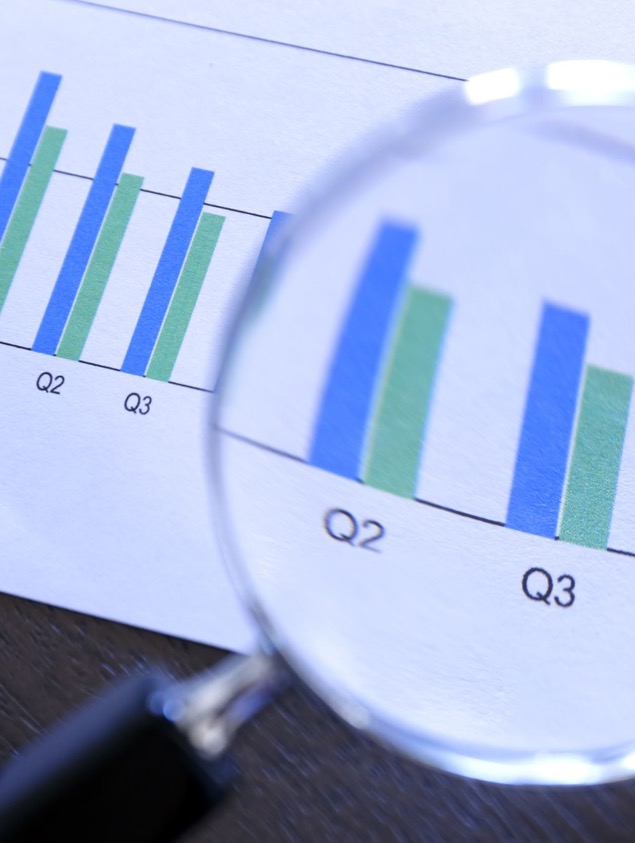 When Will it End and What to do?
Slight Moderation in Lead Times
Expect Inflation Drivers to Continue in our Market
Forecasts and Capital Budgets
Internal Communications Critical 
Communicate with Suppliers
Communicate with Members, Developers, and Political Leaders
Brian Sheridan, Executive Director, Morgan Stanley
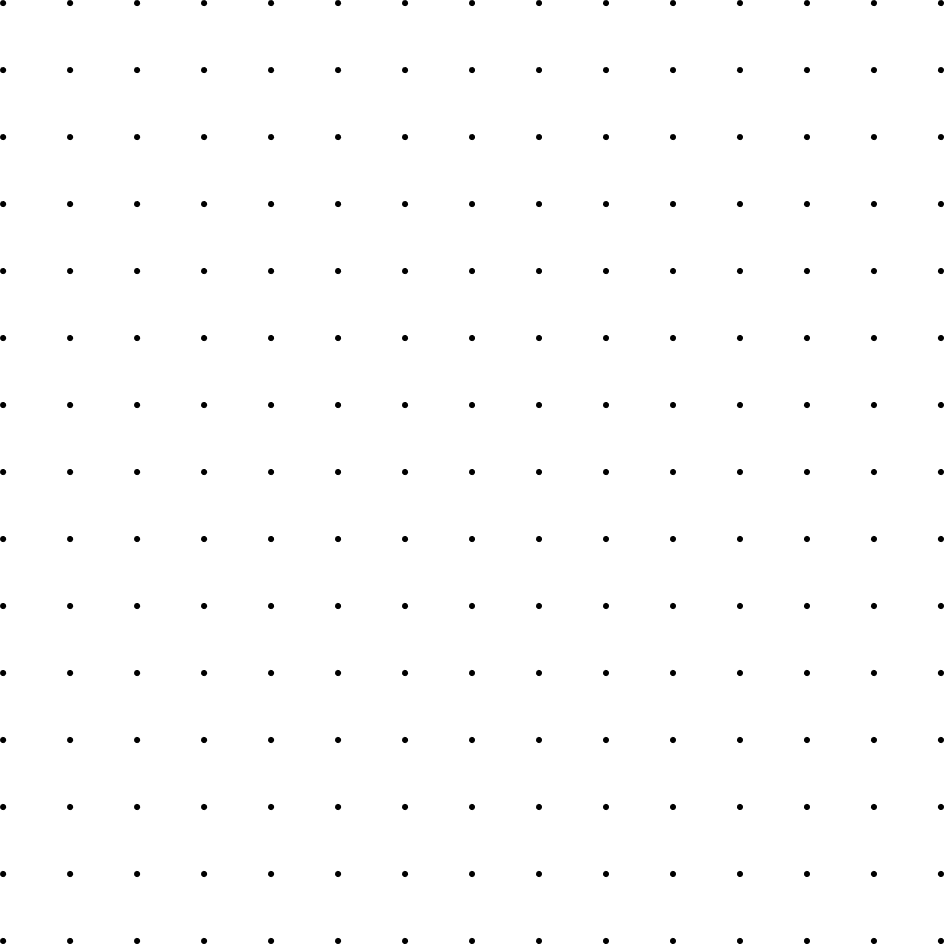 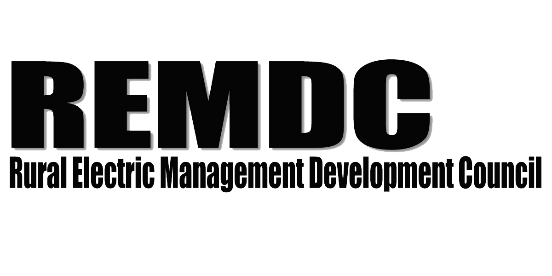 Questions/Comments?
Mark Allred, Director of Talent Development & Growth, Reveal Global Intelligence and
Purpose-Driven Recruitment
Inflation’s Impact on Attracting and Retaining Talent
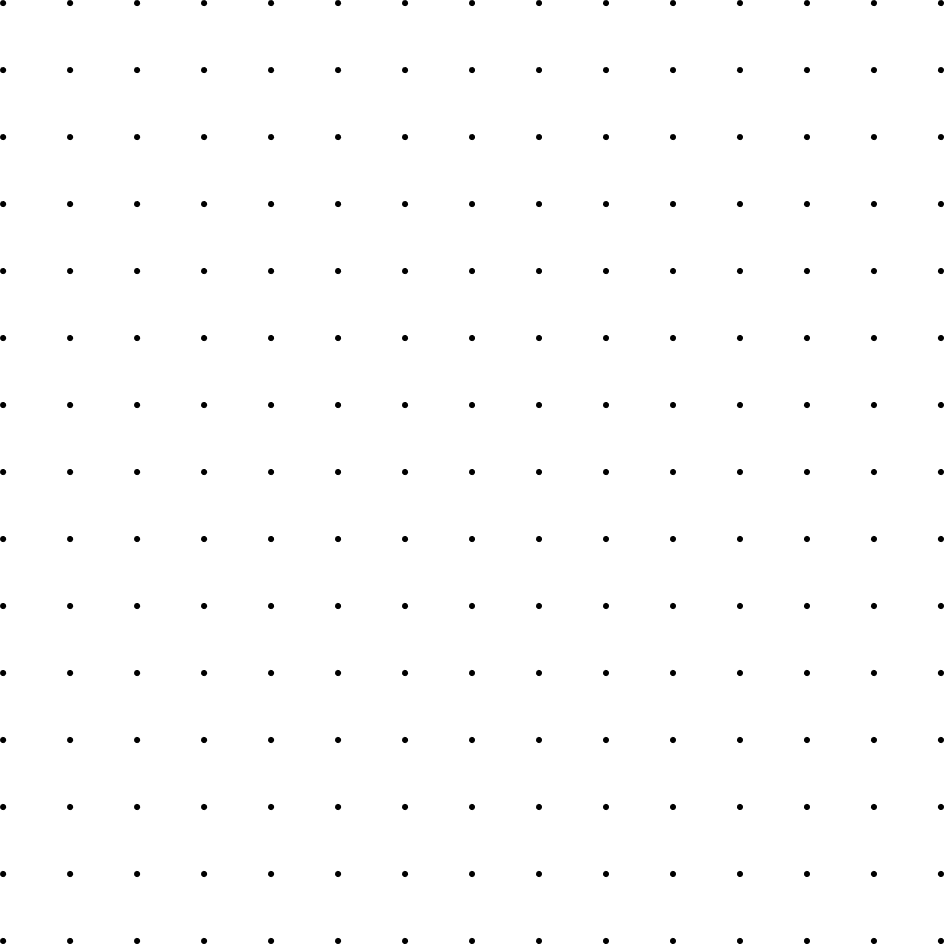 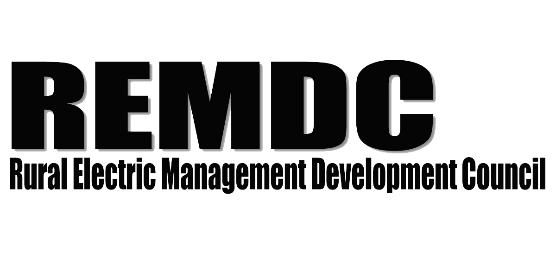 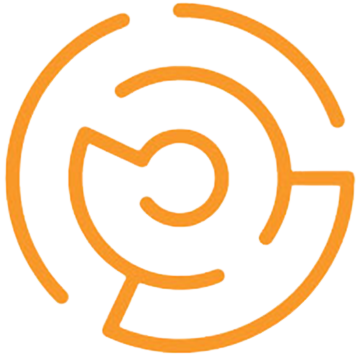 Power up your hiring & retention
Purpose-Driven real-world solutions
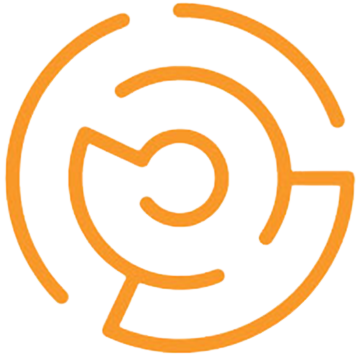 MARK ALLRED
DIRECTOR OF TALENT DEVELOPMENT & Growth
Reveal Global Intelligence
agenda
UNDERSTANDING CURRENT REALITIES:

Economic Threats to Talent Acquisition & Retention

Attracting & Retaining the Next Generation of Workers

EXPLORING SOLUTIONS:

Assessing Your Hiring Strategy

Creating a Culture Worth Staying For
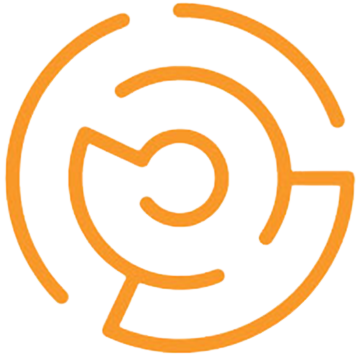 73
reality #1
Inflation hit a 40-year-high in June of 2022.
SHRM State of the Workplace Report 2022-2023
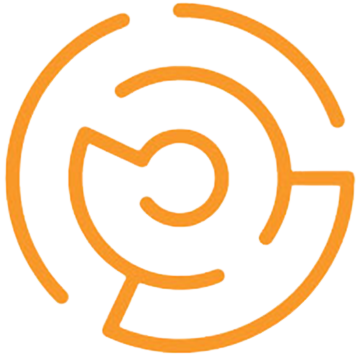 86%
Survey respondents who ranked inflation as their organization’s top concern.
Natural reactions to increased inflation that impact talent acquisition & retention
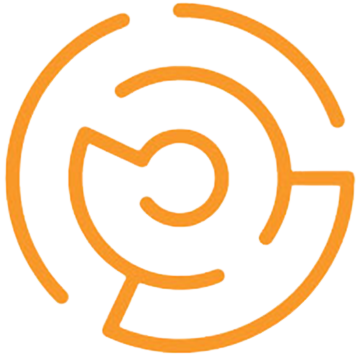 PAY HIGHER WAGES
Only 45% of recruitment pros say their companies increased salaries enough to keep pace with inflation.
55% of US companies reported an increase in recruiting costs due to inflation.
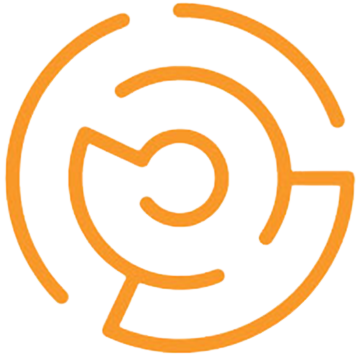 EVALUATE HIRING BUDGETS
According to the 2023 LinkedIn Future of Recruiting Report
75
reality #2
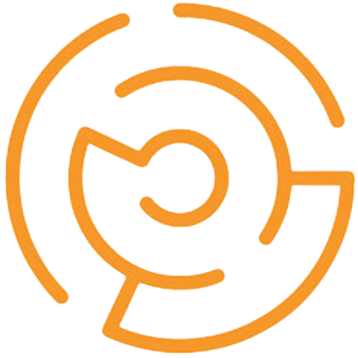 60%
of the rural electric industry's workforce is over the age of         and many will be retiring in the next
45
10 years.
National Rural Electric Cooperative Association (NRECA) Report
A Proactive response to managing inflation & Attracting diverse talent
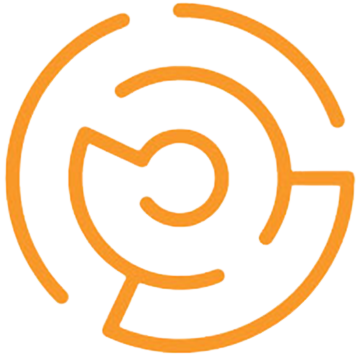 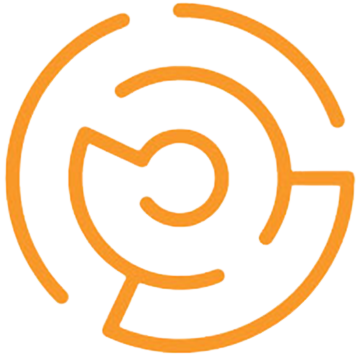 Reinvent your hiring & retention strategies
Attract emerging & passive talent 
Hire for skill over experience
Make wise TA technology investments
Re-recruit your talent
Reinvent your hiring & Retention Strategy with a sense of purpose
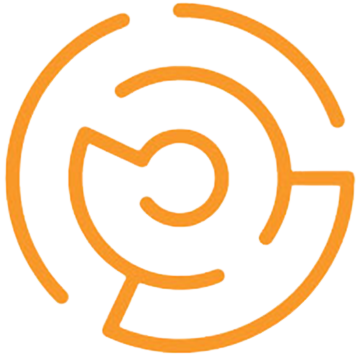 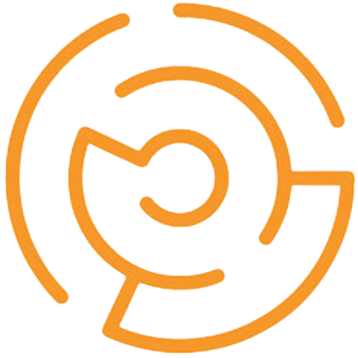 PURPOSE-DRIVEN RECRUITMENT™
Care for  the Business
Care for  the Candidate
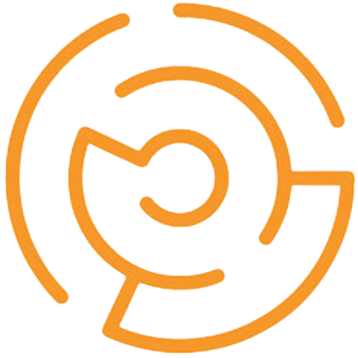 BUSINESS NEEDS
CANDIDATE NEEDS
Speed
Cost
Diversity
Quality
Quantity
Meaning of the Work
Leadership & Management
The Environment
Professional Development
Compensation & Benefits
QUINTESSENCE
CAREER DRIVERS
TM
THINGS TO CONSIDER ABOUT YOUR HIRING & ONBOARDING PROCESS
What hiring metrics are you tracking? Do you know your current interview to hire ratio?
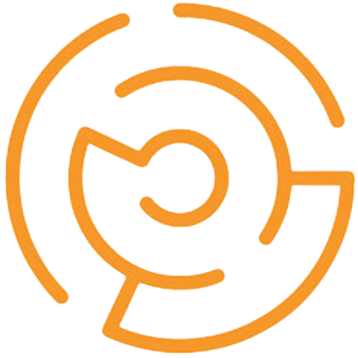 How are you doing at skill mapping for your open roles?
Are you including a performance profile in your job descriptions?
How is your onboarding program? Are new employees “hitting the ground running” or “hitting the ground learning”?
What upskilling programs do you have in place?
Attract emerging talent (gen Z)
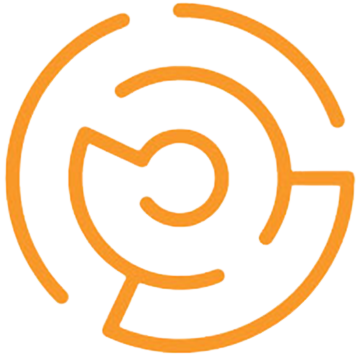 Attracting Gen Z
Believe the hiring process should wrap up in two weeks.
82%
Believe an application should take less than 15 min to complete.
60%
Believe a job search will only take 3 weeks to a month.
46%
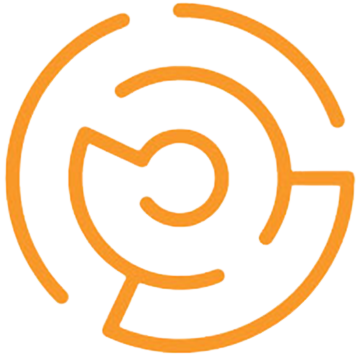 Are more likely to interact with a job post if it includes the word “flexibility”.
77%
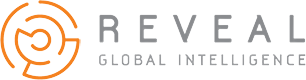 2019 Yellow Recruiting Study & Microsoft Research
[Speaker Notes: 77% interacting with the word Flexibility comes from research by Microsoft.]
What Gen z wants in a company
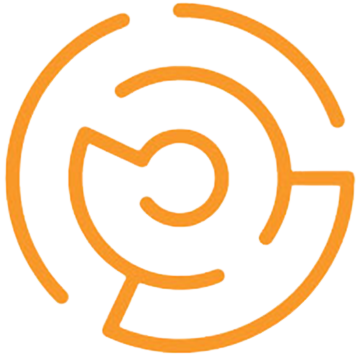 C
ULTURE
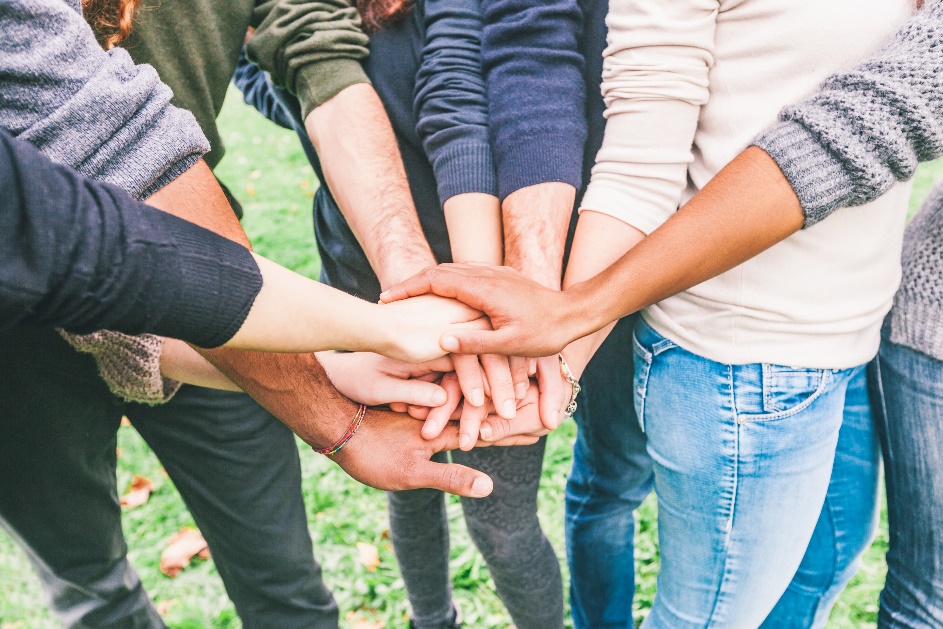 C
OMPENSATION
According to a Glassdoor survey
Simplify Your Hiring Process
TAKE ACTION
Be Relatable
Promote Your Culture
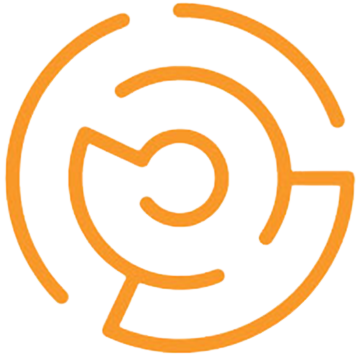 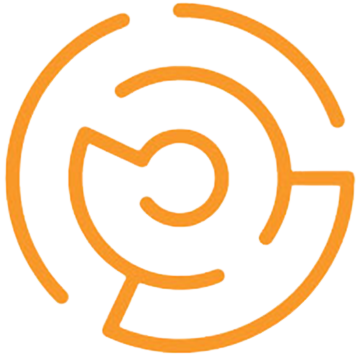 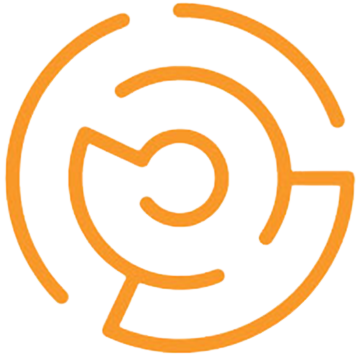 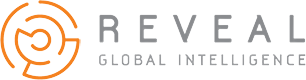 Attract passive talent
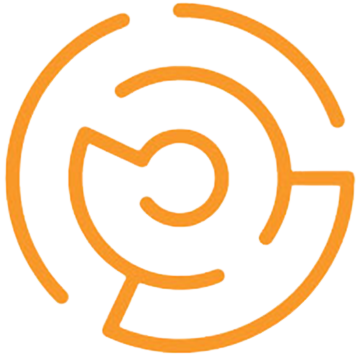 What is a passive candidate?
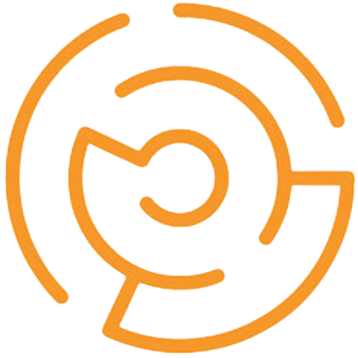 A passive candidate is a

targeted professional that possesses the

who hasn’t applied.
proactively
desired skills
Keys to landing passive talent
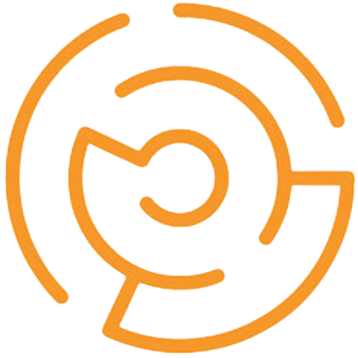 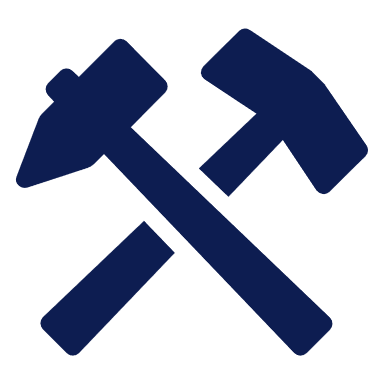 Skill-First Recruiting
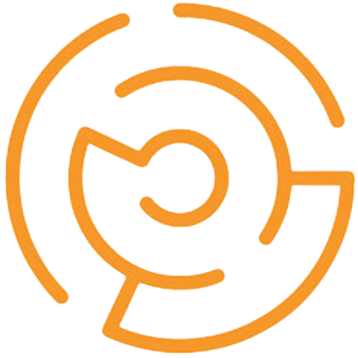 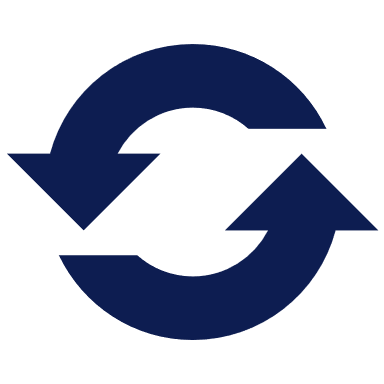 Polite Persistence
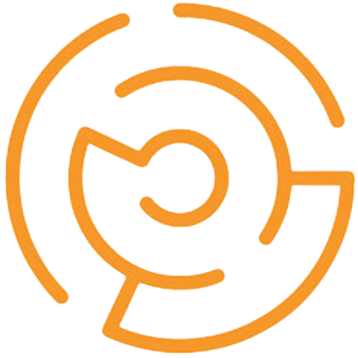 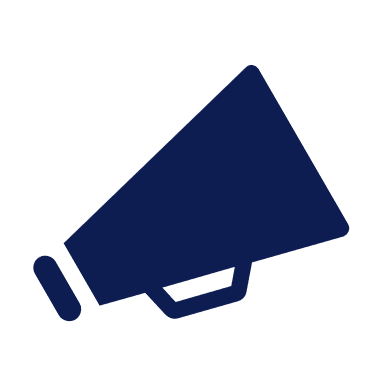 Promote Your Brand
Make wise investments in recruiting technology
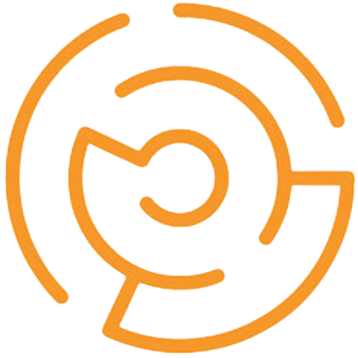 tools to proactively attract emerging candidates
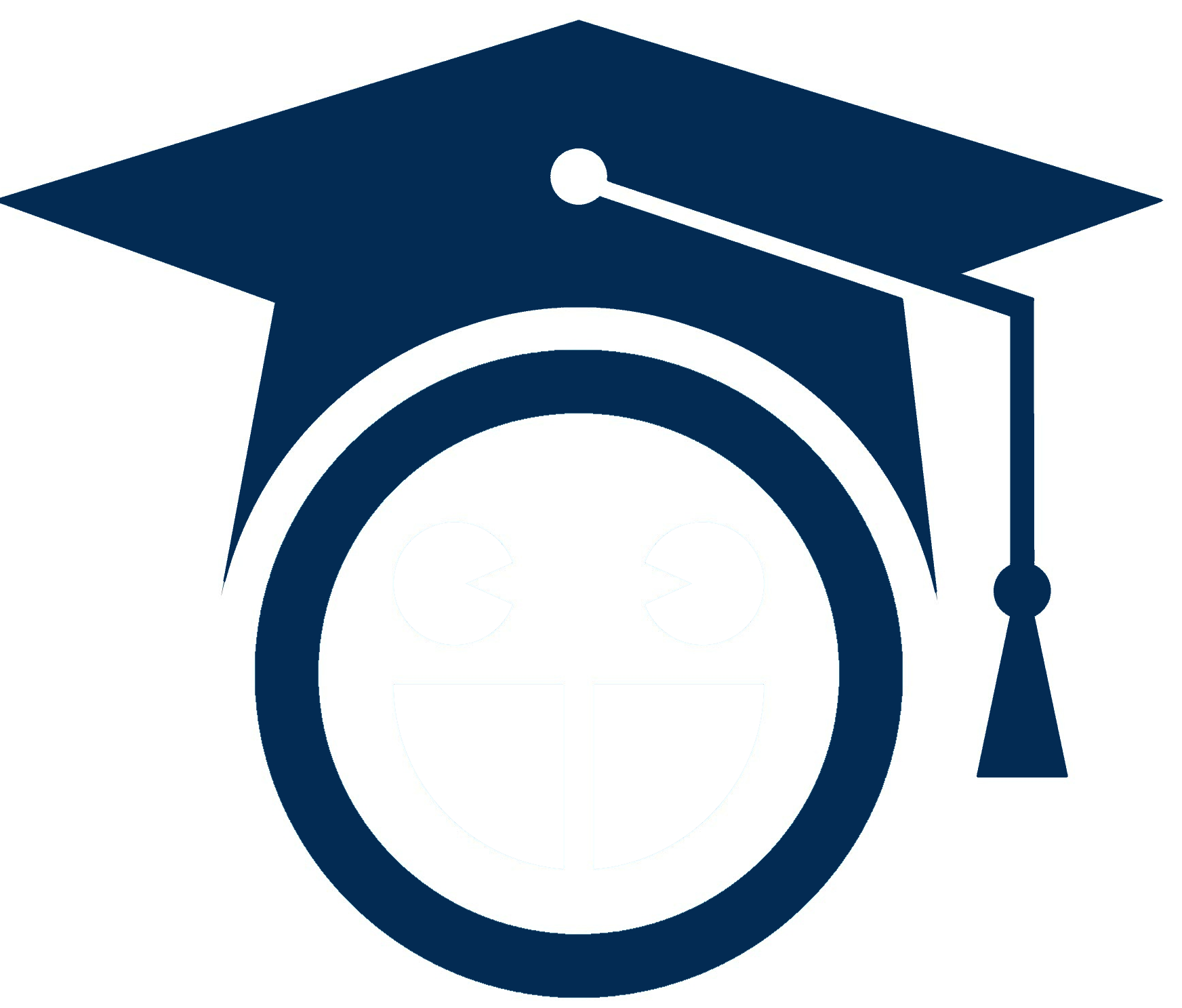 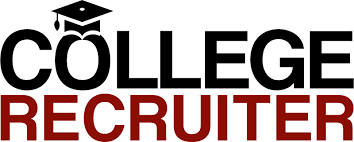 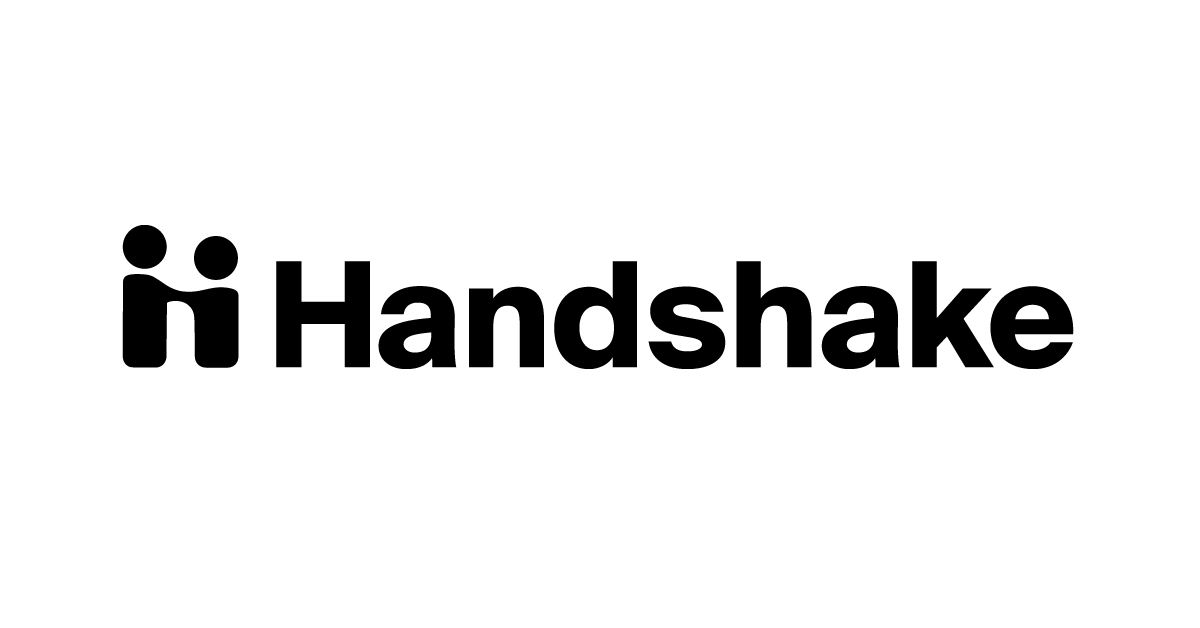 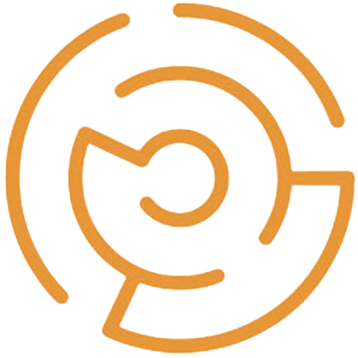 tools to proactively target passive candidates
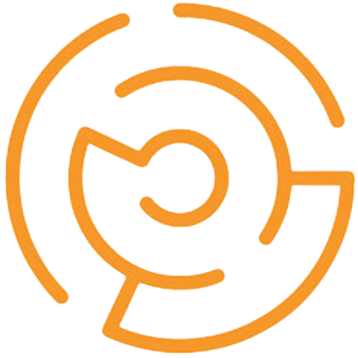 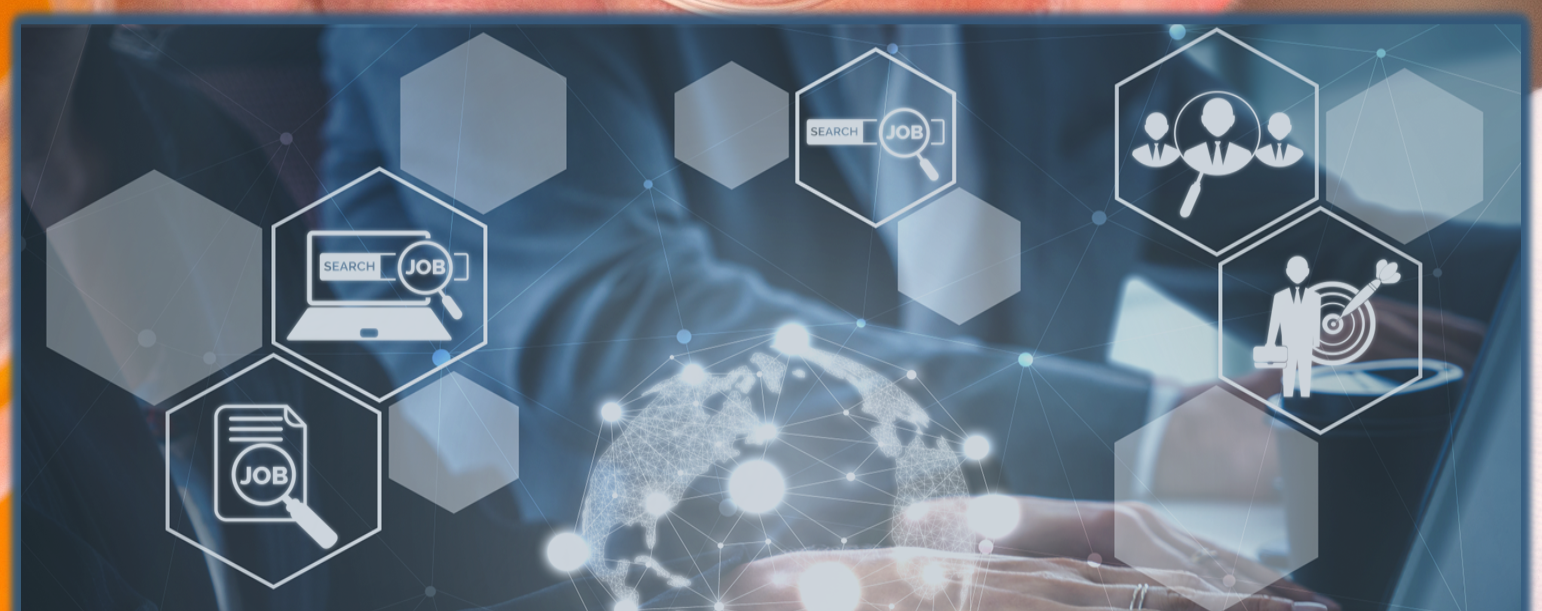 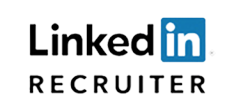 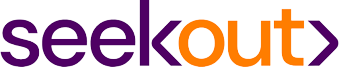 “The perception is that it’s harder to find people. The reality is that it’s easier than ever to find people. It’s just harder to engage them—especially when that talent has 100 other companies coming after them.” 
John Vlastelica Managing Director at Recruiting Toolbox
Linkedin recruiter Search
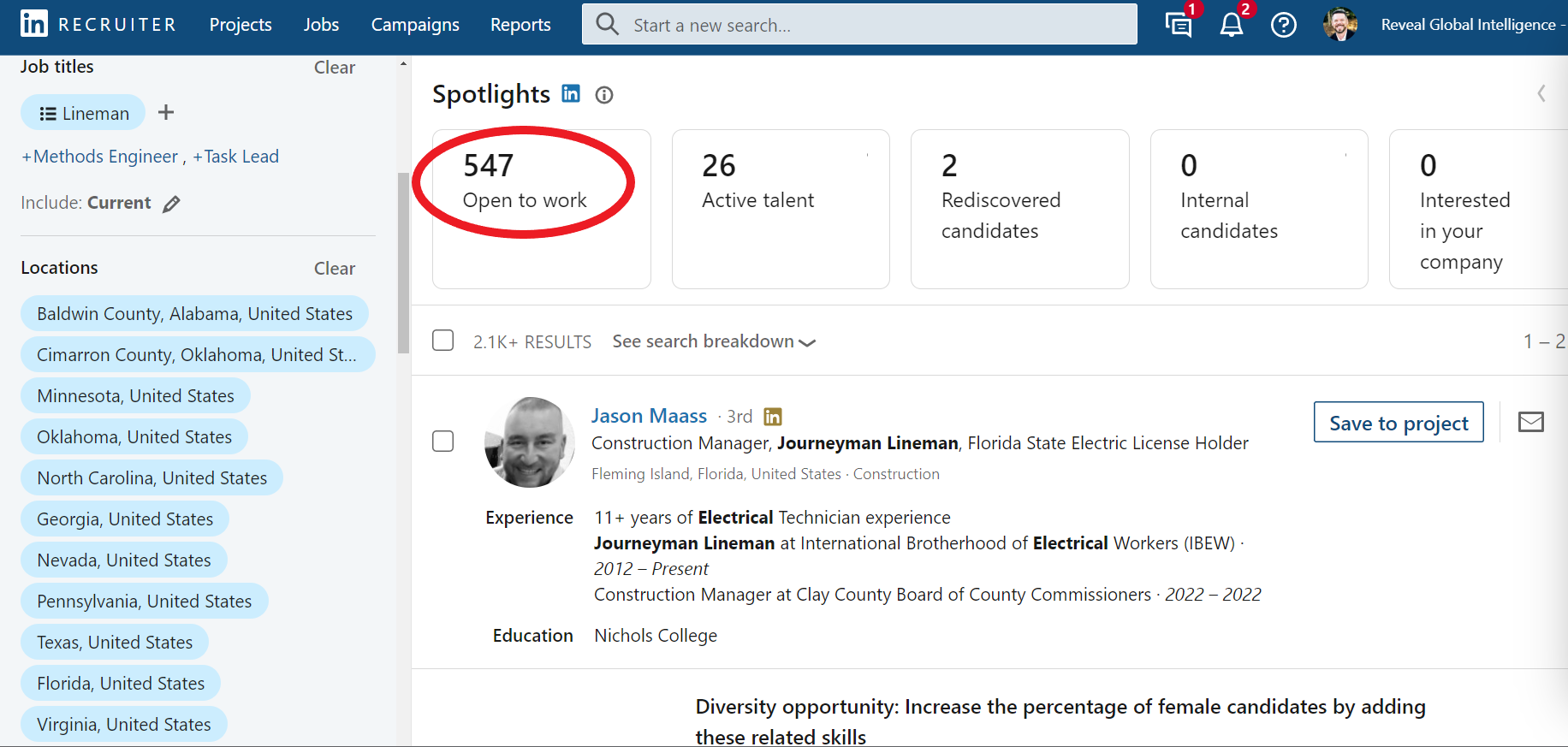 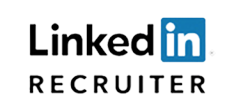 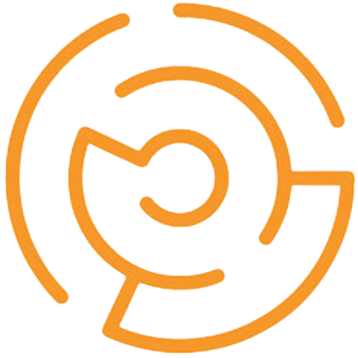 Seekout people insights
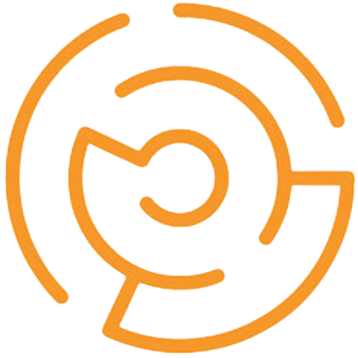 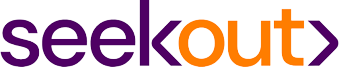 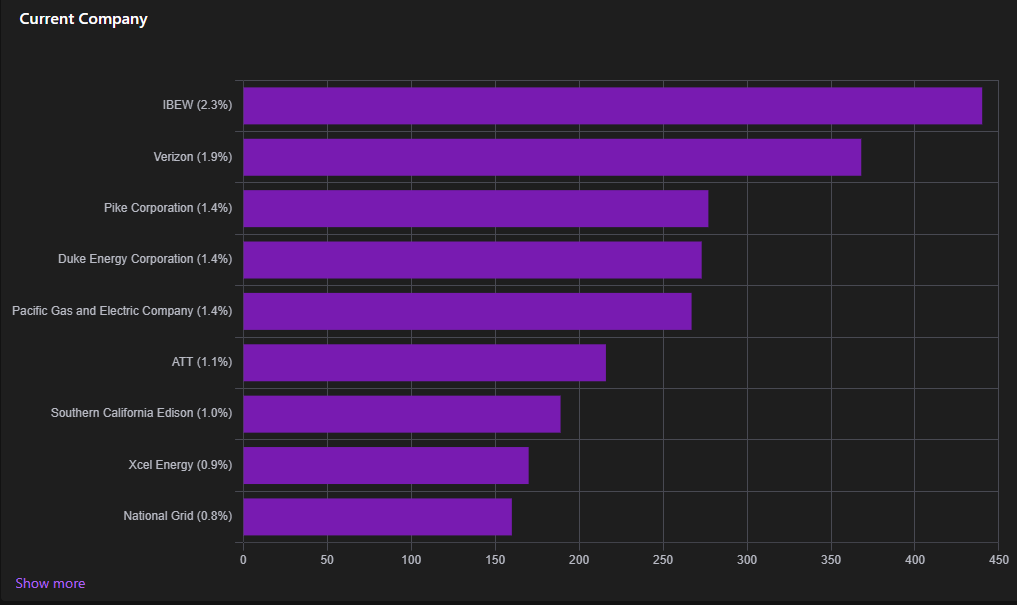 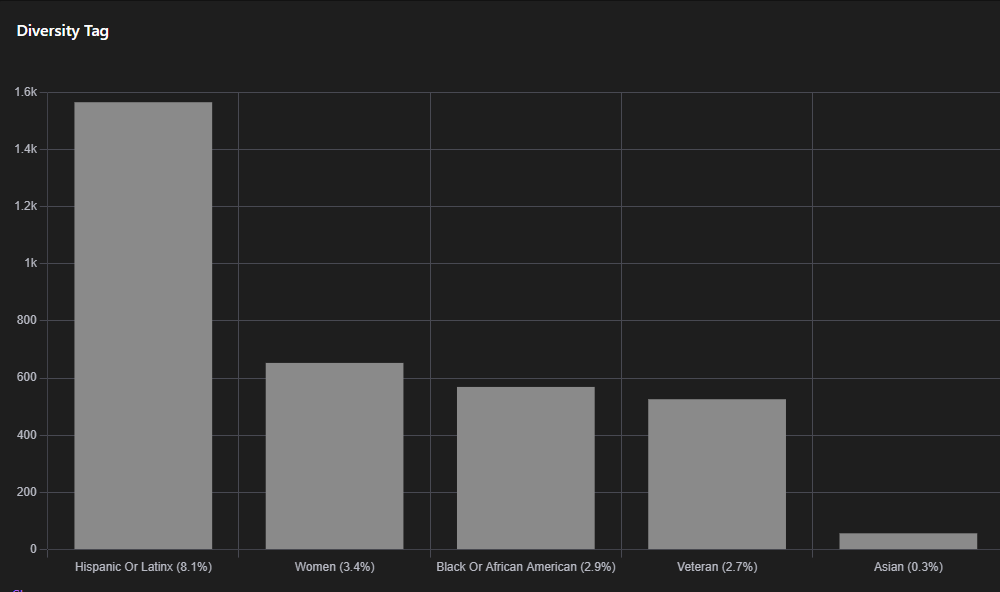 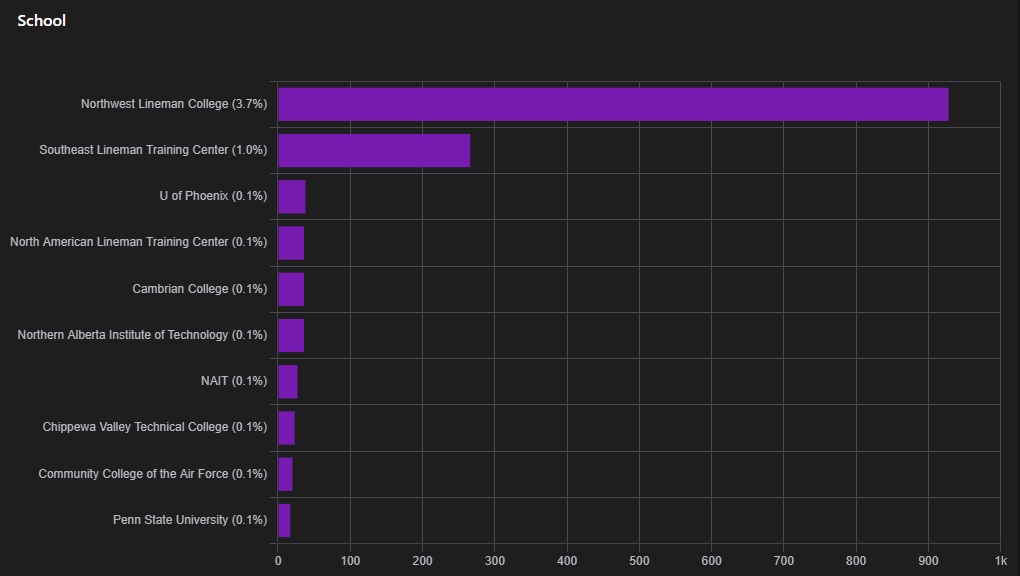 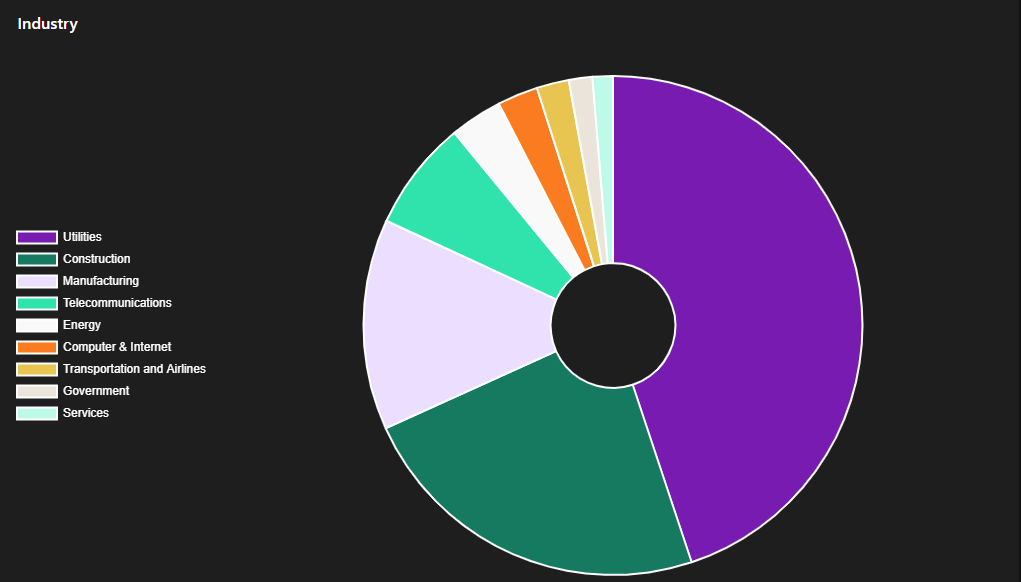 Add automation to your onboarding
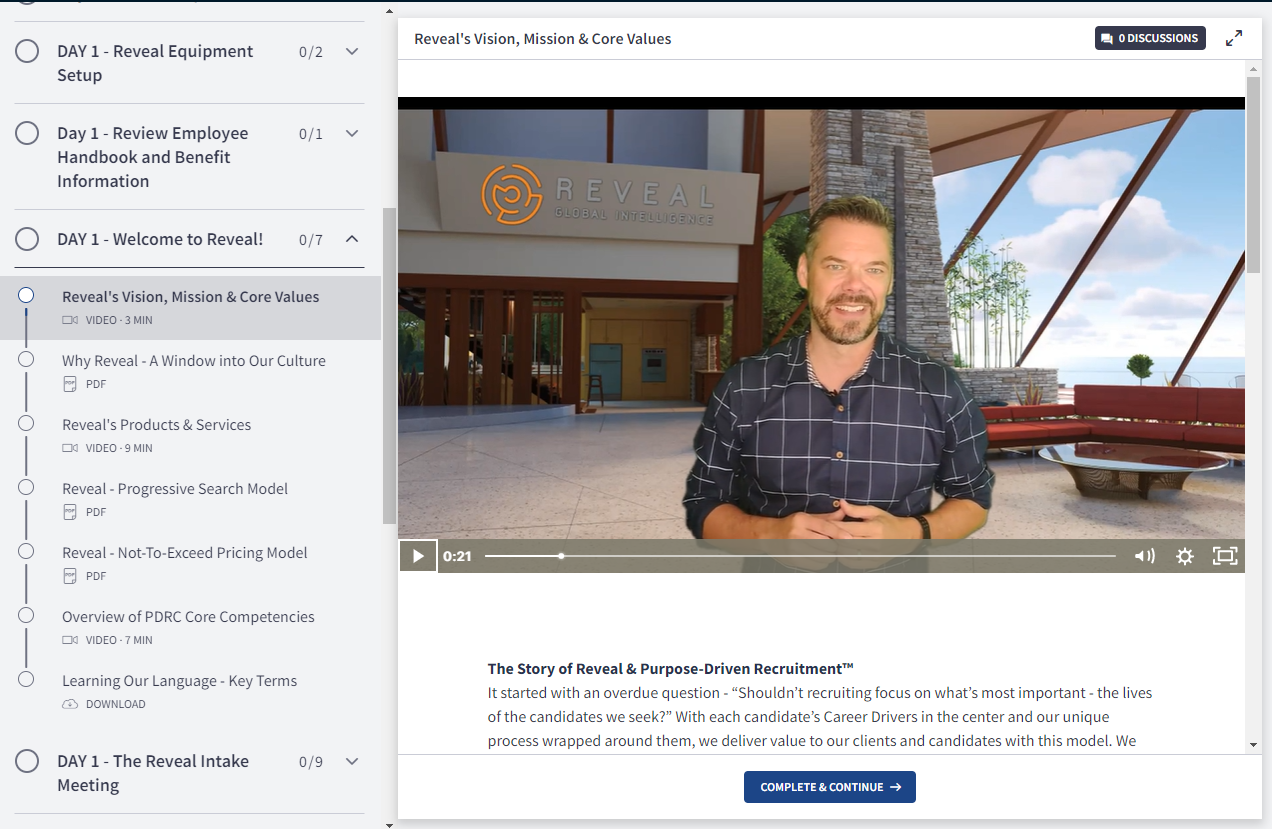 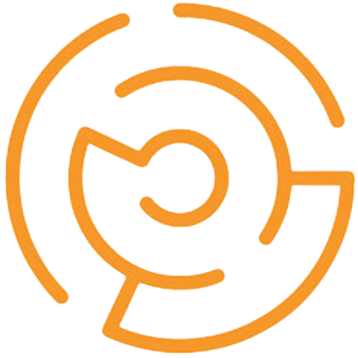 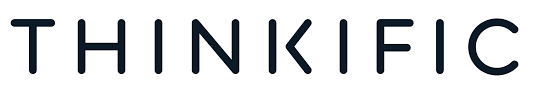 Re-Recruit your employees
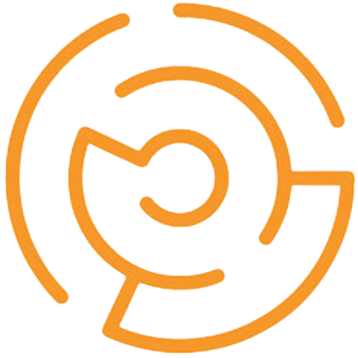 Re-Recruiting process
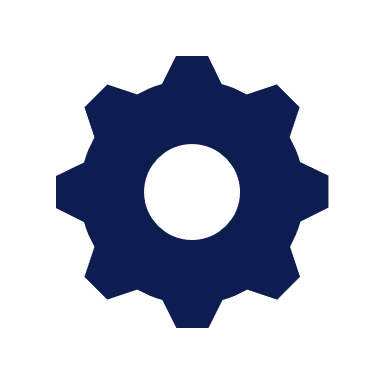 Occurs Quarterly, Bi-Annually or Annually based on the vulnerability of your workforce.
Needs to be centered around what motivates your employees about their work. (Career Drivers)
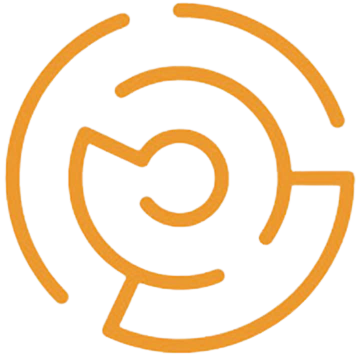 Works best when it’s a two-way conversation.
Best to align with merit increase schedules.
Re-recruiting form
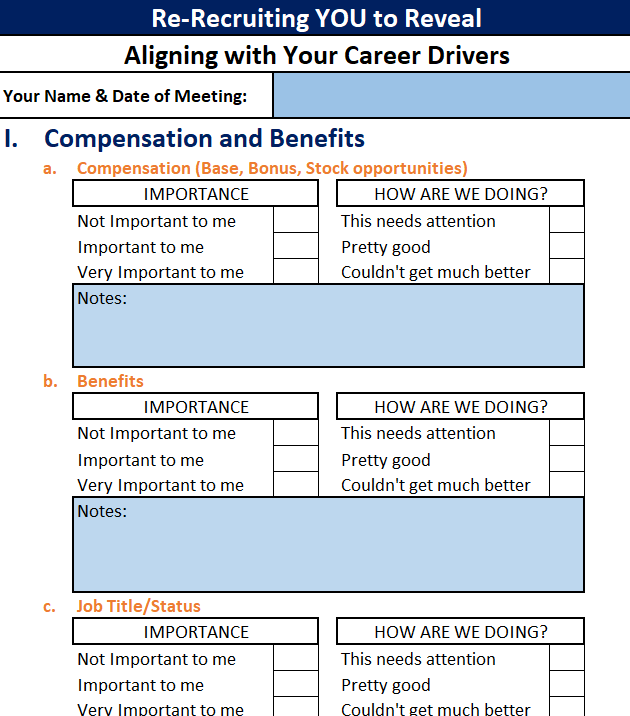 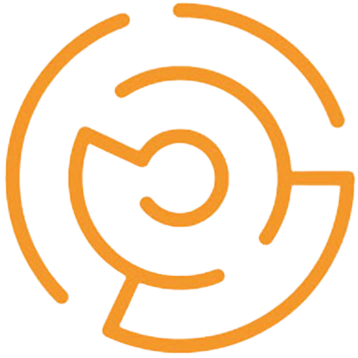 summary
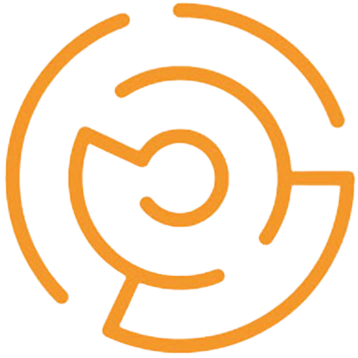 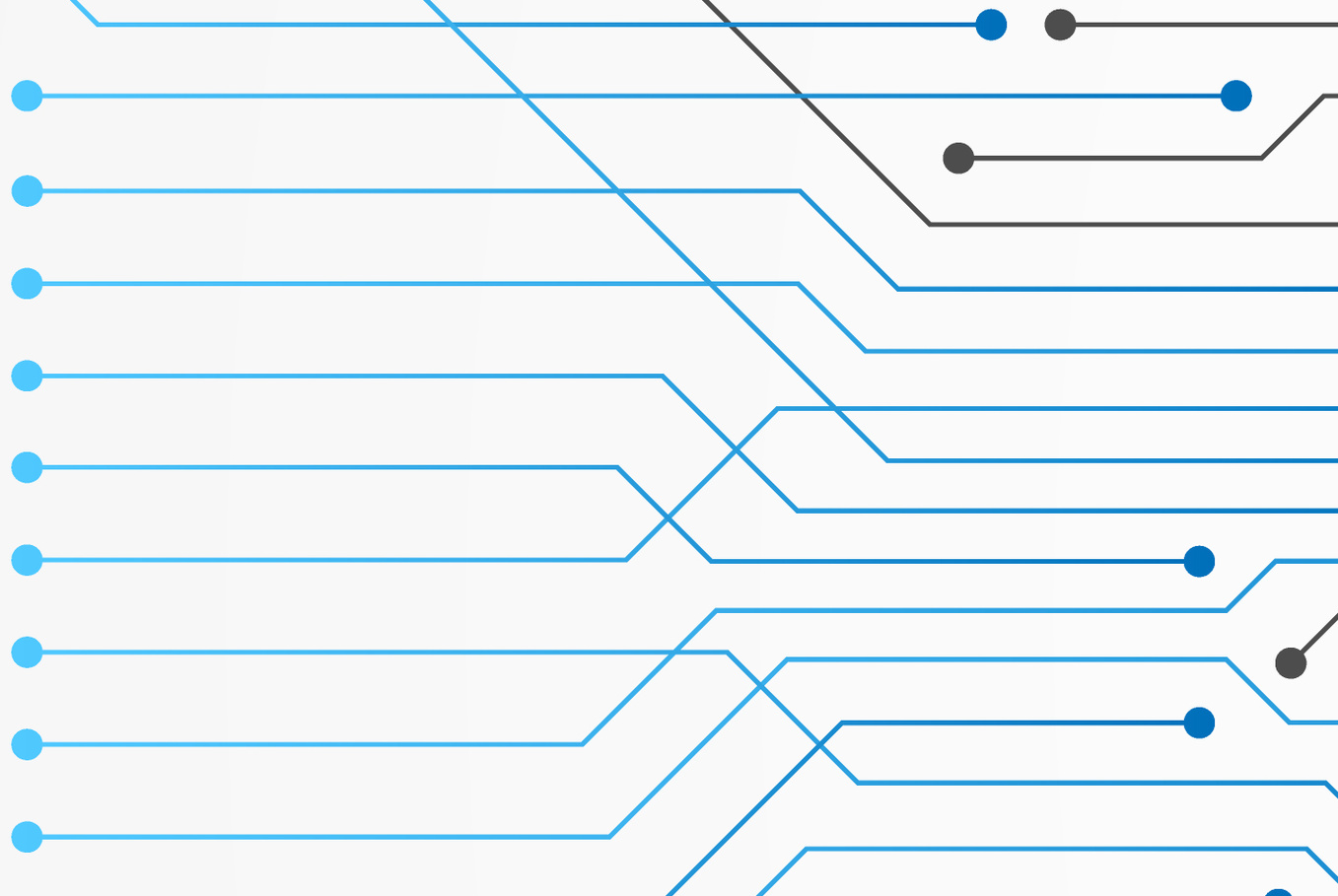 Attract Emerging & Passive Talent
Hire for Skill Over Experience
Make Wise TA Technology Investments
Re-Recruit Your Talent
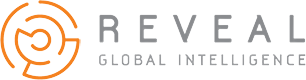 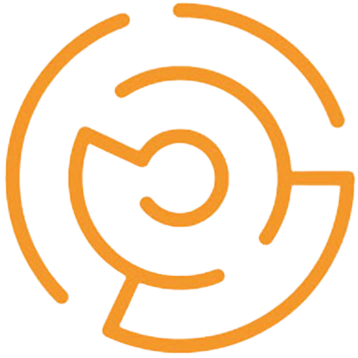 Thank You!
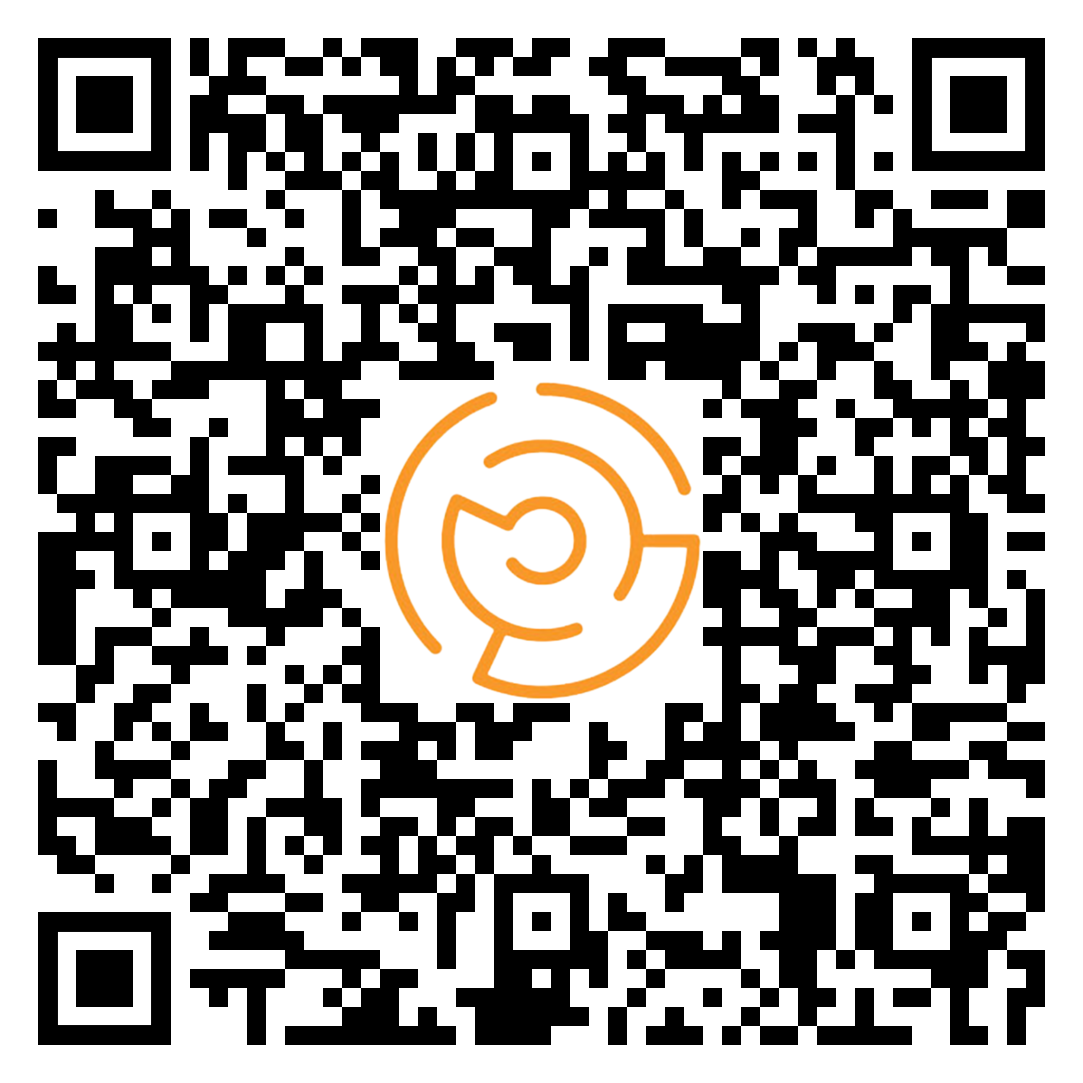 Questions/Comments?